Minimalismus
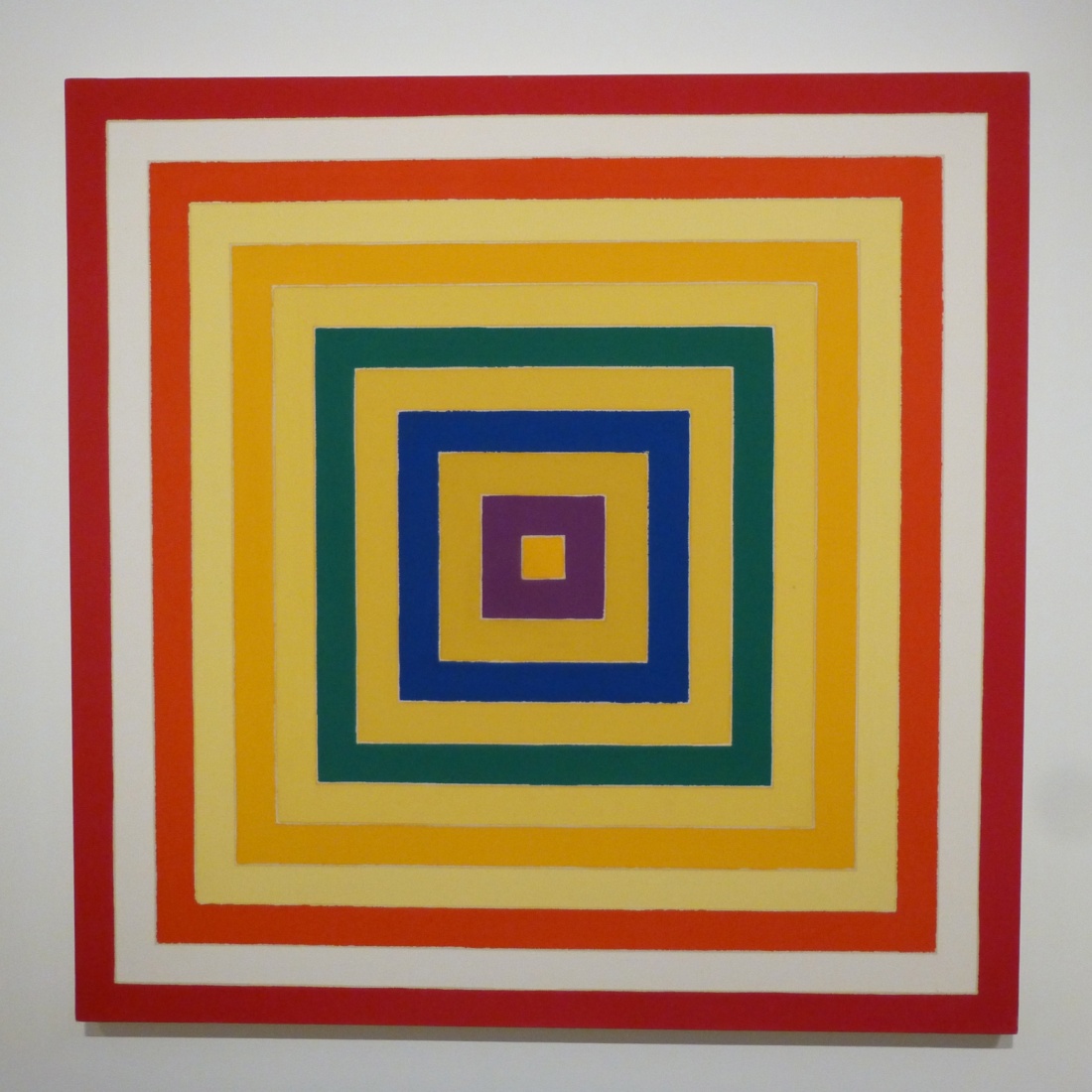 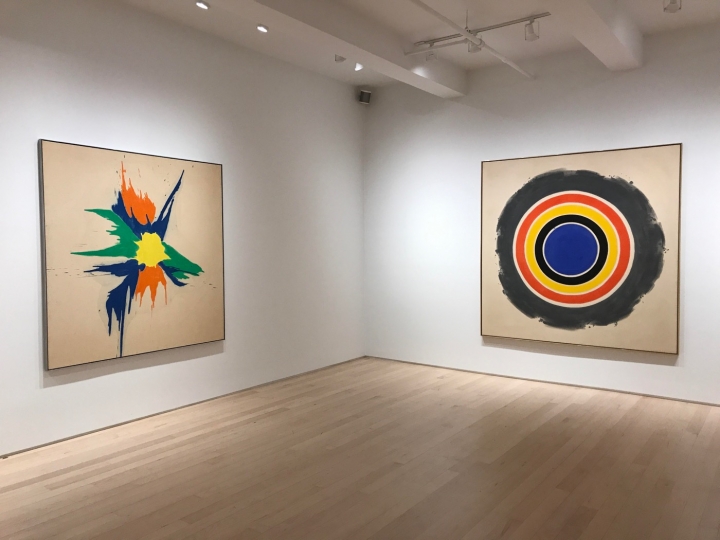 Frank Stella                                                                Kenneth Noland
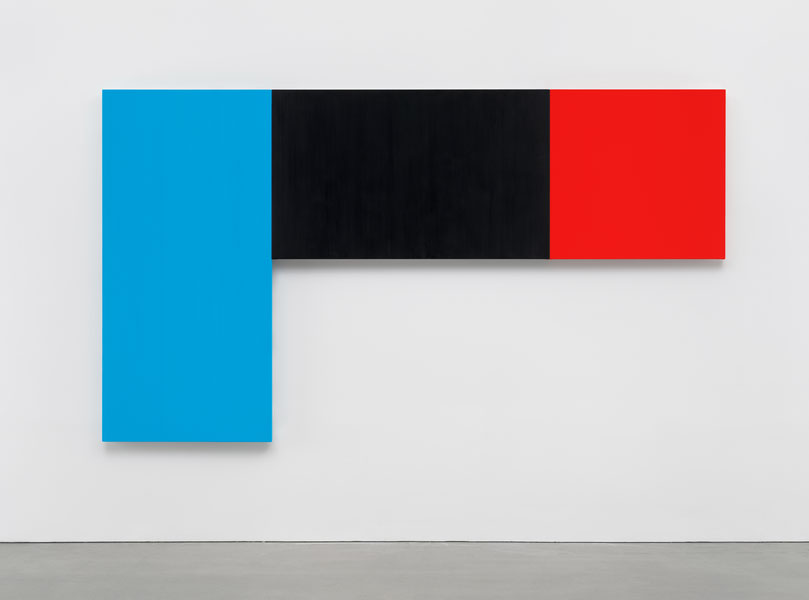 Ellsworth Kelly
Re
Reduktivní abstrakce (minimalismus v nespecifickém smyslu)
Minimalismus
(jako umělecko-historická kategorie)
Color-field
MINIMALISMUS
Konceptuální umění
Hard-edge
Popření či vyloučení osobního výrazu, gesta; neosobnost

Jednoduché, geometrické tvary 

Industriální materiály

Absence obsahu, metafor atd., místo toho soustředění na materialitu díla
(„What you see is what you see“  F.Stella)

Serialita, modularita, opakování
situování objektu do prostoru (či díla vytvářeného pro konkrétní prostor); 
zvýraznění časové dimenze setkání a prožívání díla; 
implicitní výzva k uvědomování si vlastního těla a jeho kinestetické a pocitové interakce  
  „(…)minimalistická skulptura vyjímá vztahy z díla a přetváří je ve funkci prostoru, světla a divákova  zorného pole. Objekt sám (…) je více reflexivní, protože naše povědomí o sobě samém, nacházejícím se ve stejném prostoru s tímto objektem je silnější než u dřívějších děl, obdařených mnoha vnitřními vztahy.“  
(Robert Morris, Notes on Sculpture 1966)
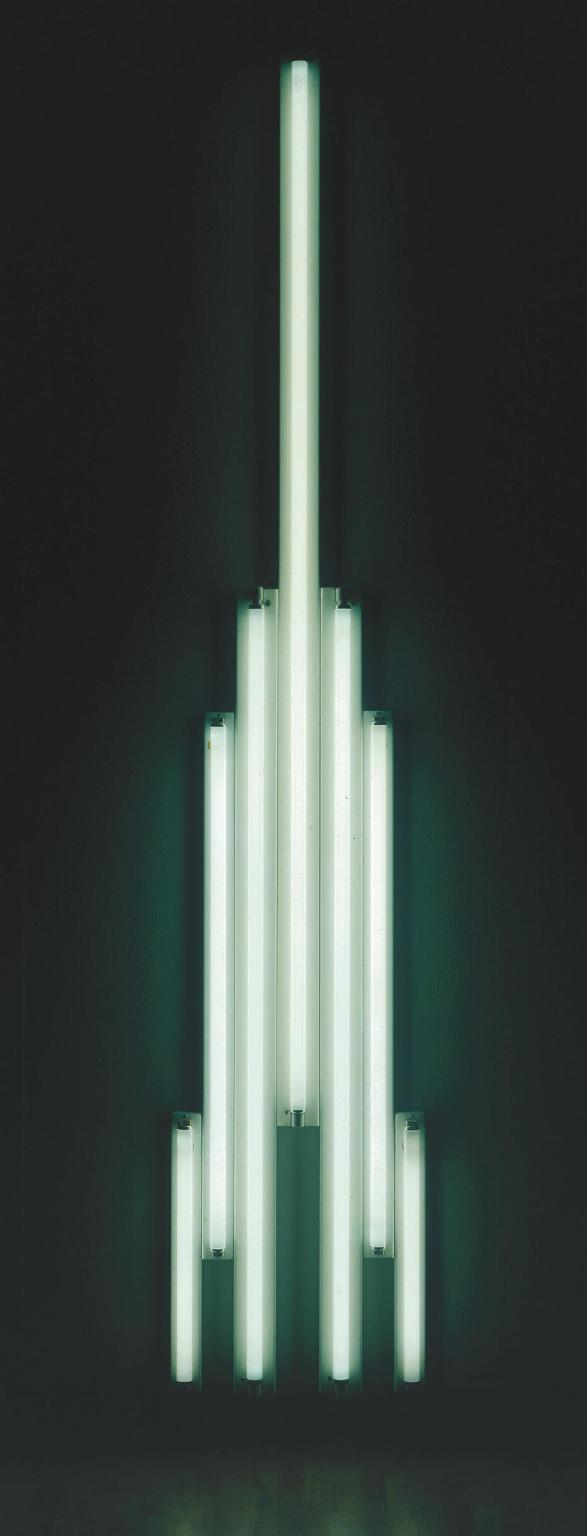 Dan Flavin 1933-96
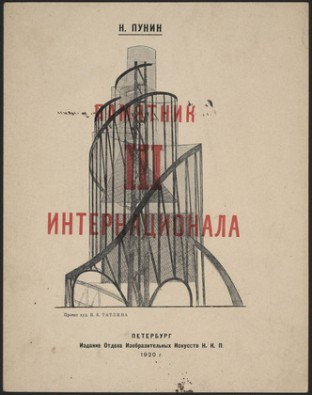 Monument for V.Tatlin 1964
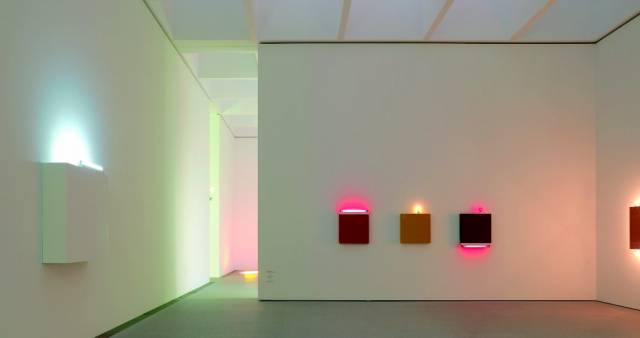 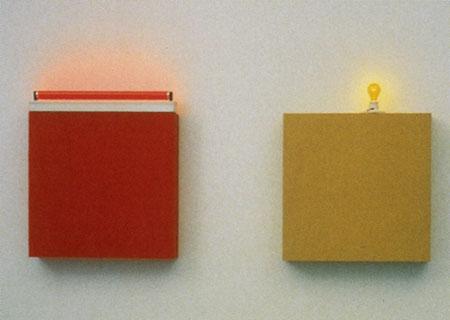 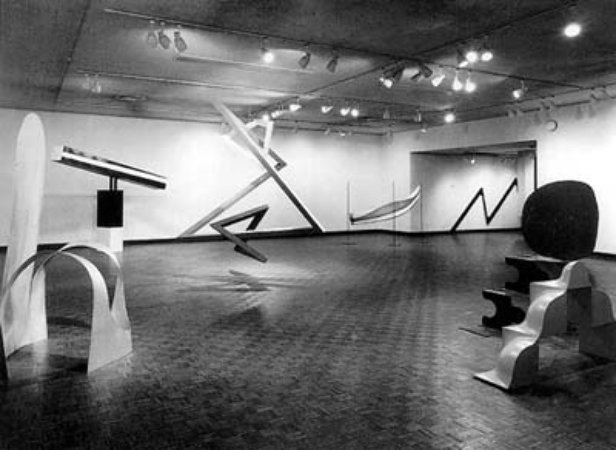 Výstava Primary Structures
New York 1966
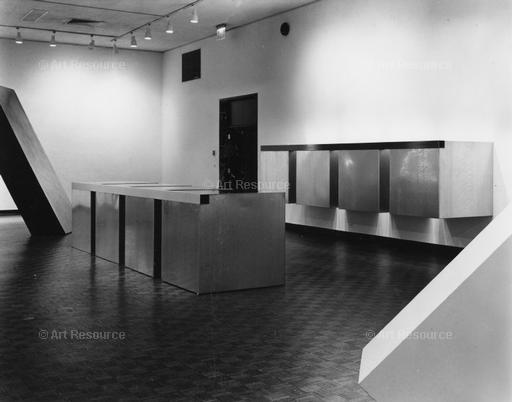 Robert Morris   1931-2018
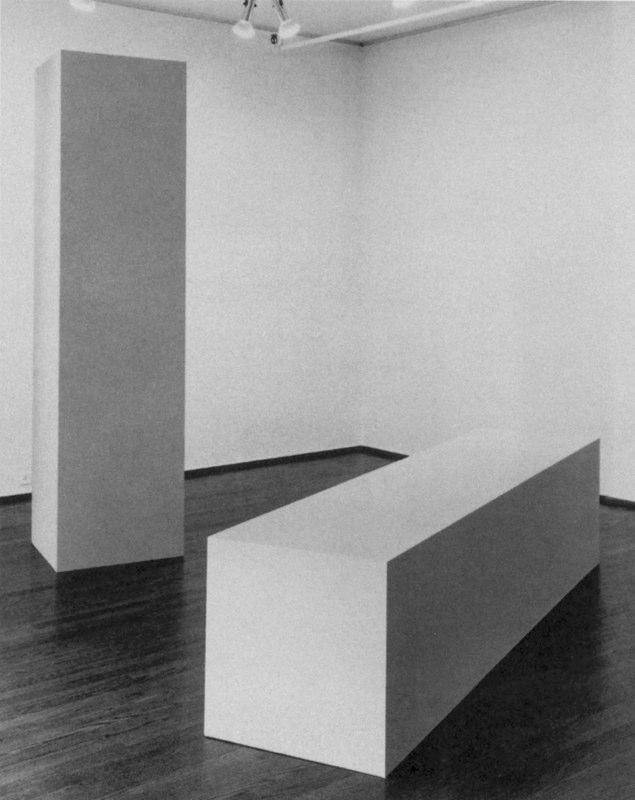 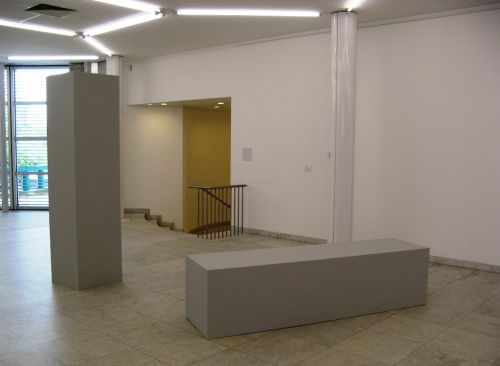 Untitled (Two columns) 1961
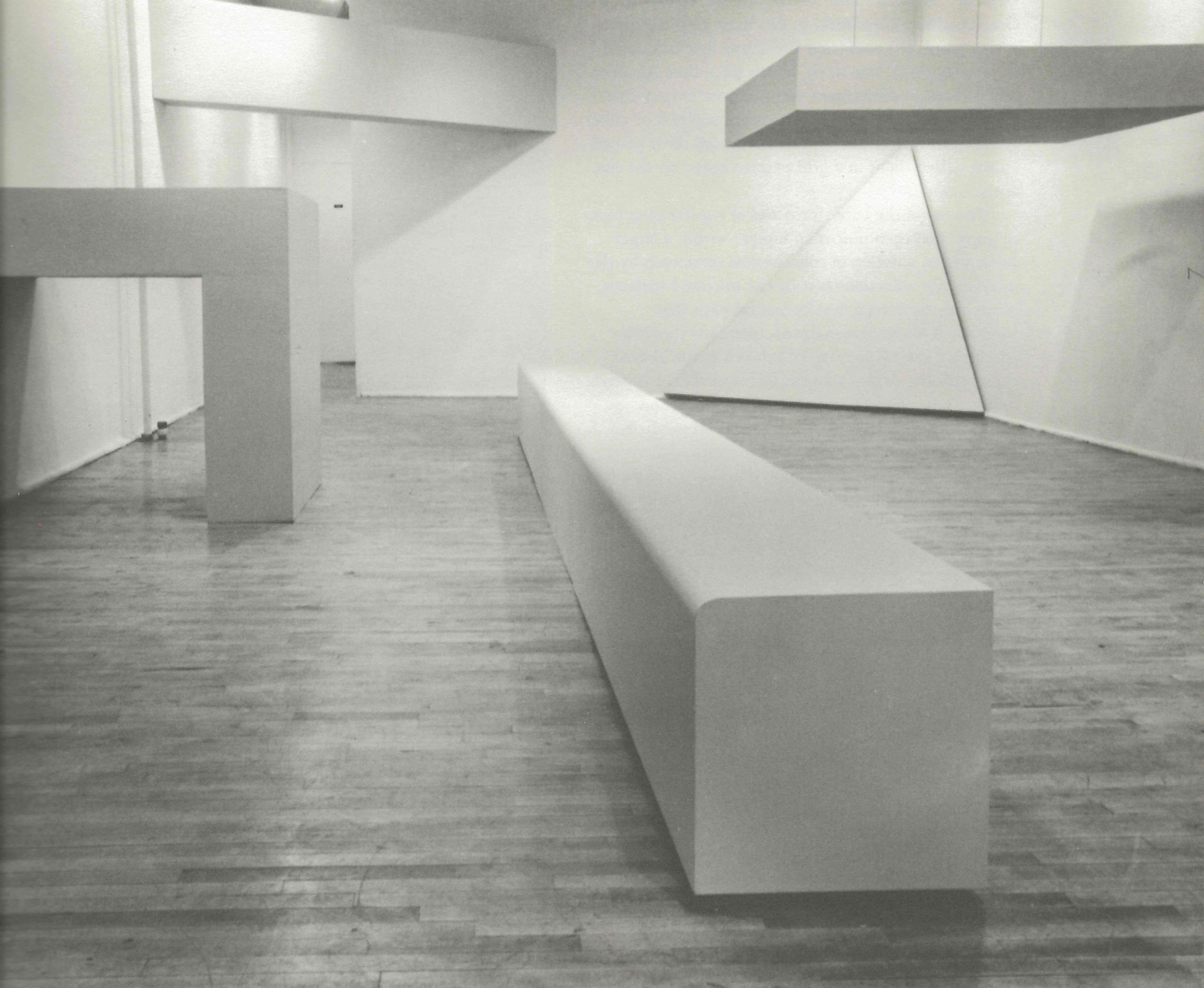 Green gallery NY 1964-5
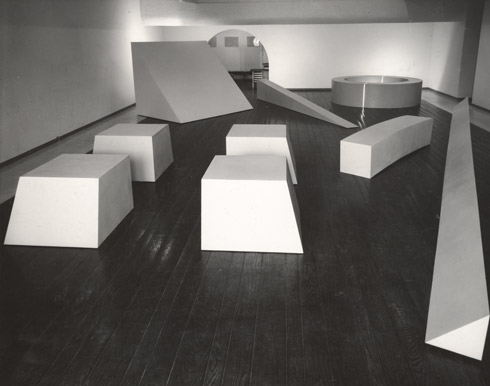 L.A. 1966
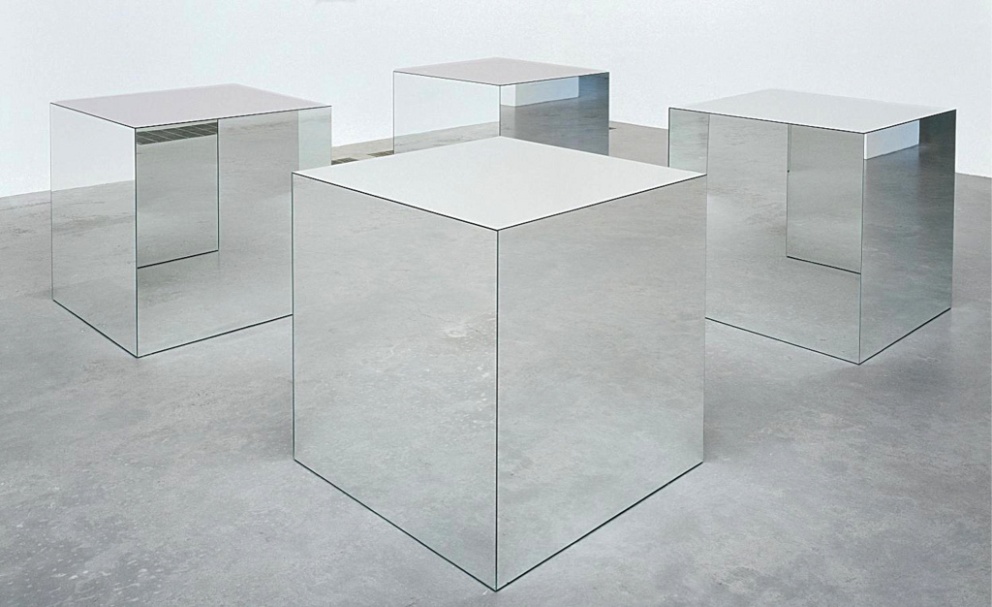 Untitled (Mirror cubes)  1965
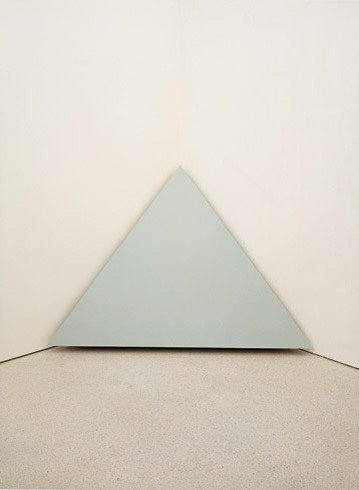 Untitled (Corner Piece), 1964
Continuous project altered daily 1969
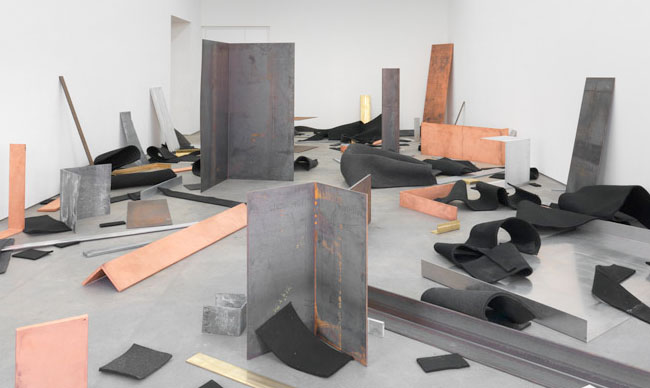 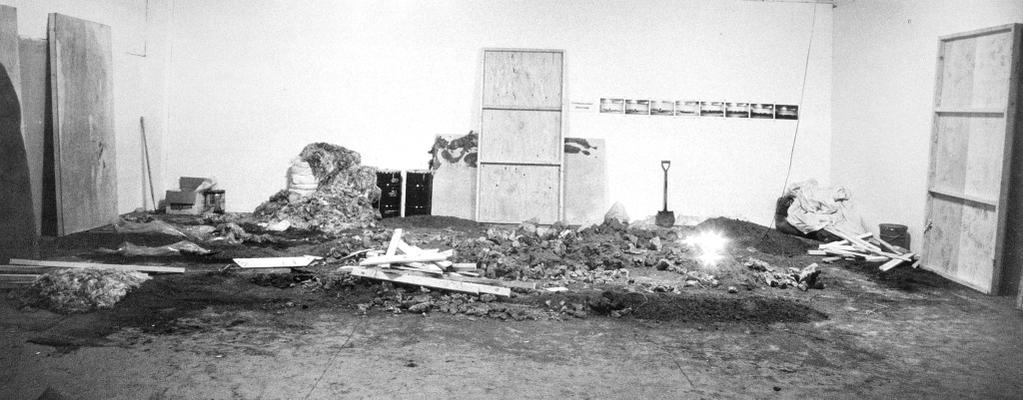 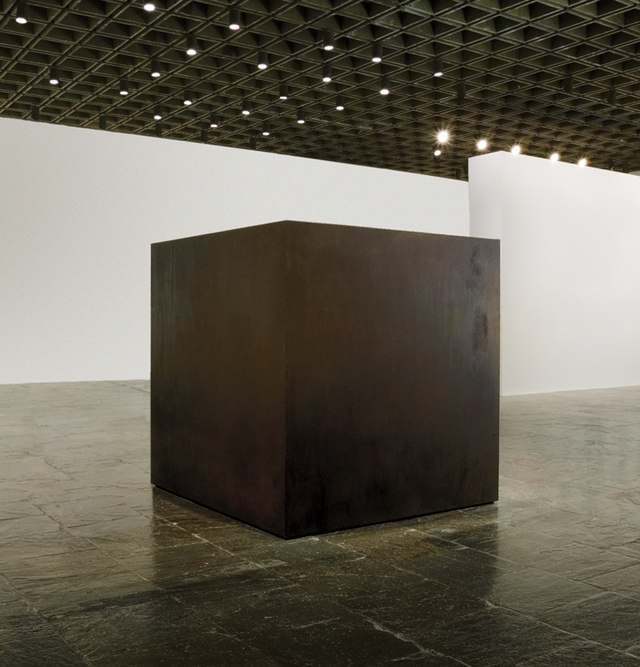 Tony Smith1912-80
Die 1962
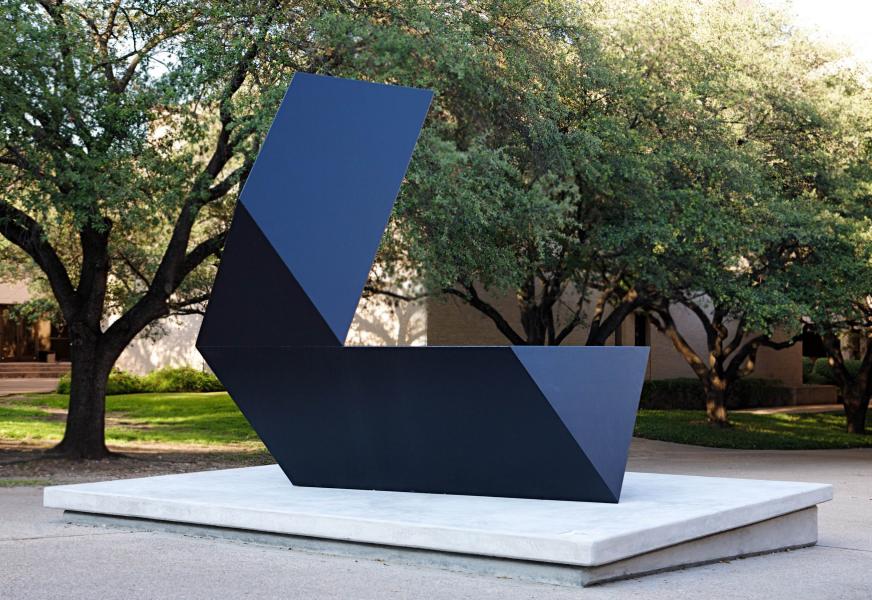 Amaryllis 1964
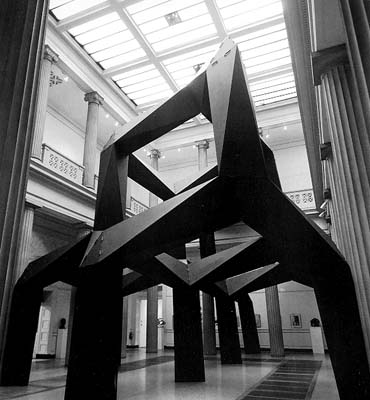 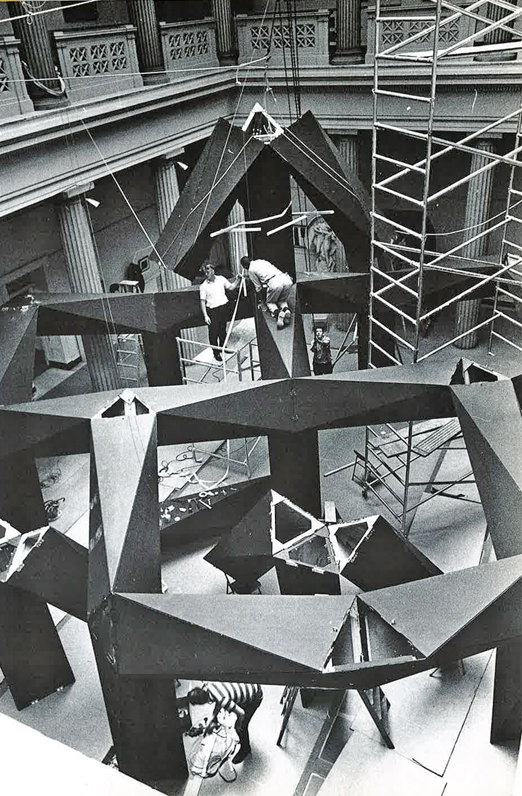 Smoke 1967
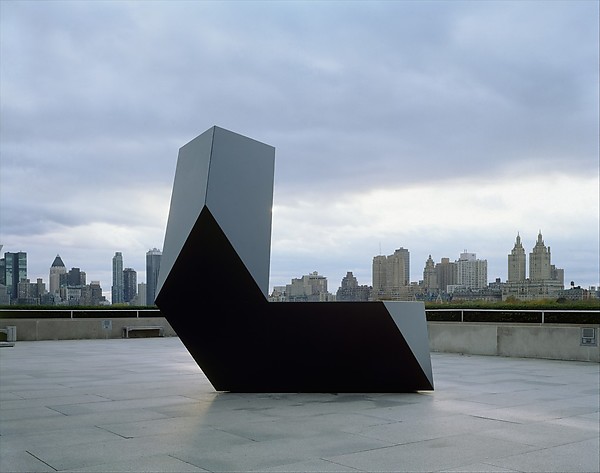 http://museumofthegoldenratio.org/tony_smith.htm
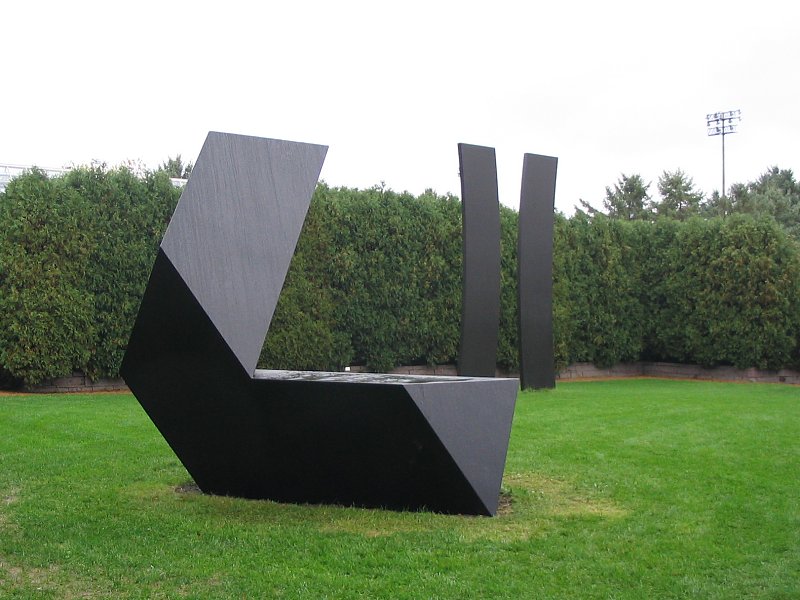 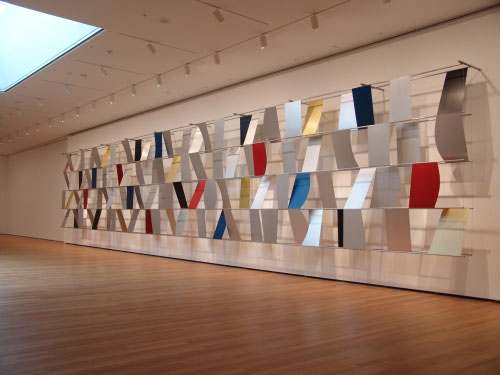 Ellsworth Kelly, Sculpture for a large wall 1956-57
Donald Judd 1928-1994
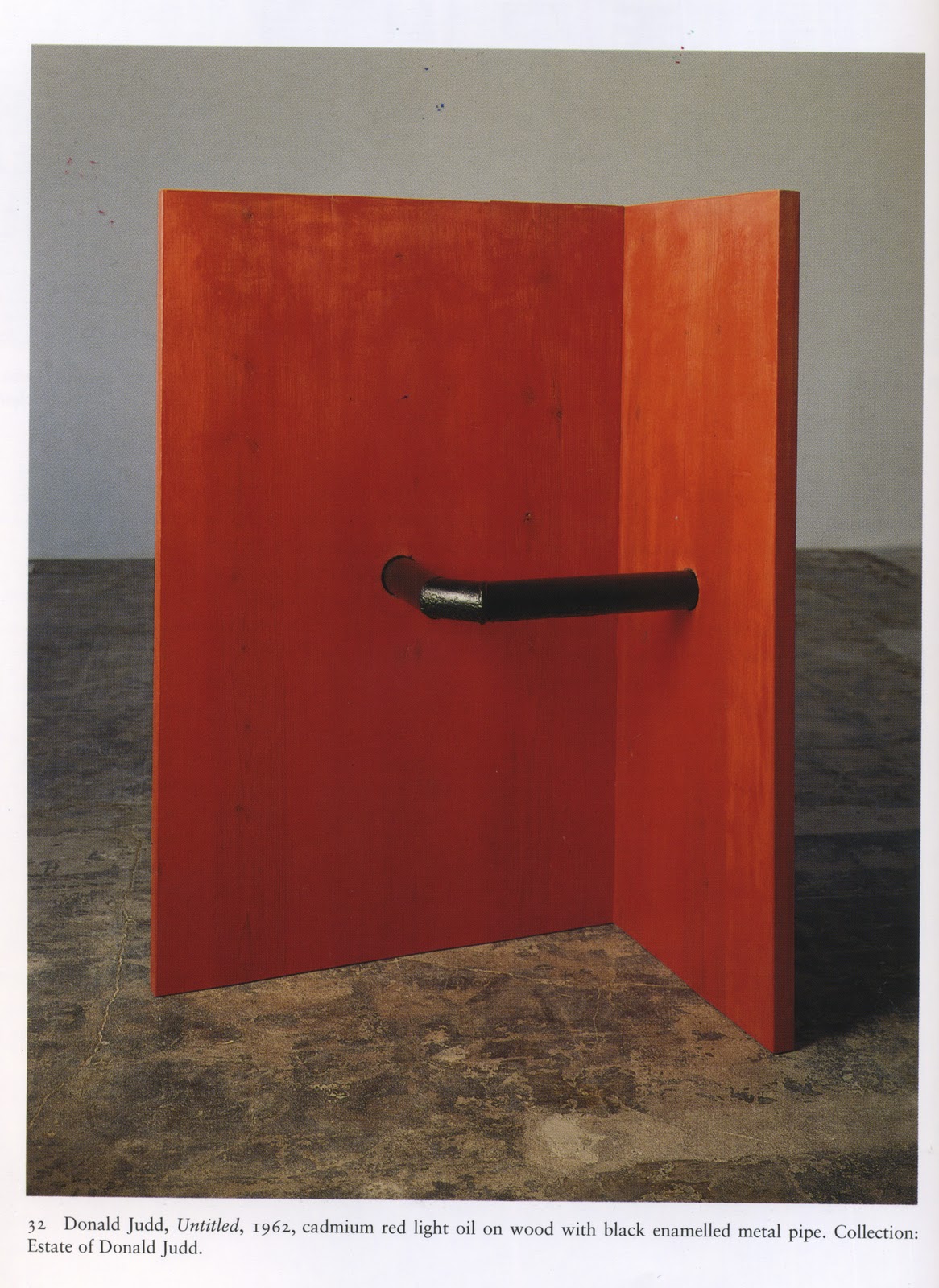 Untitled 1962
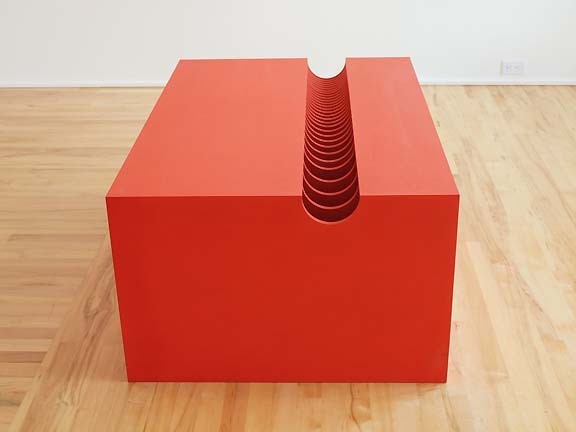 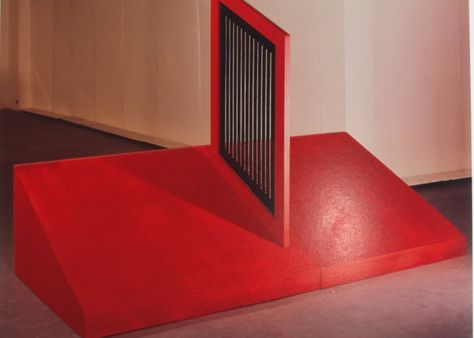 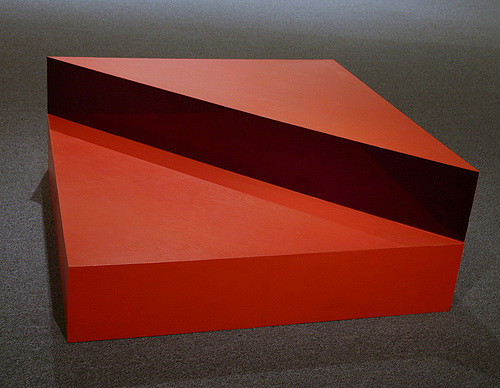 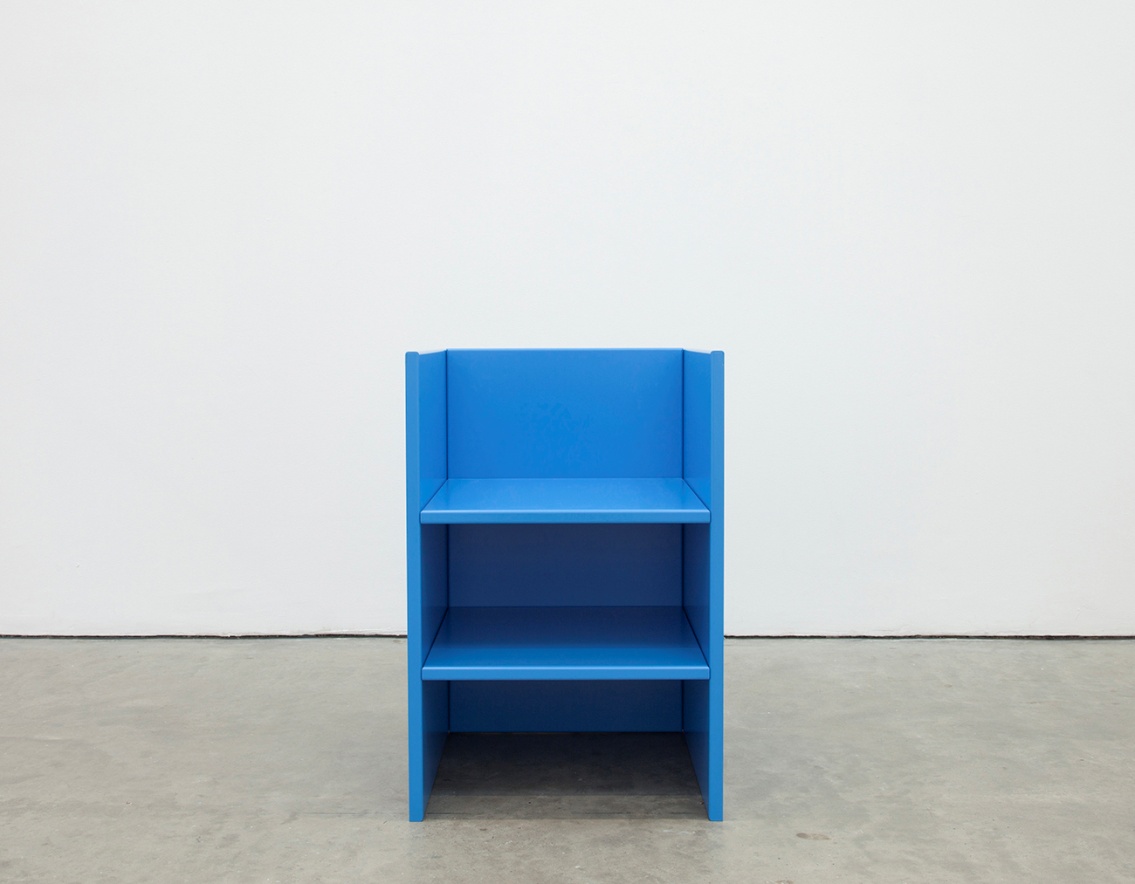 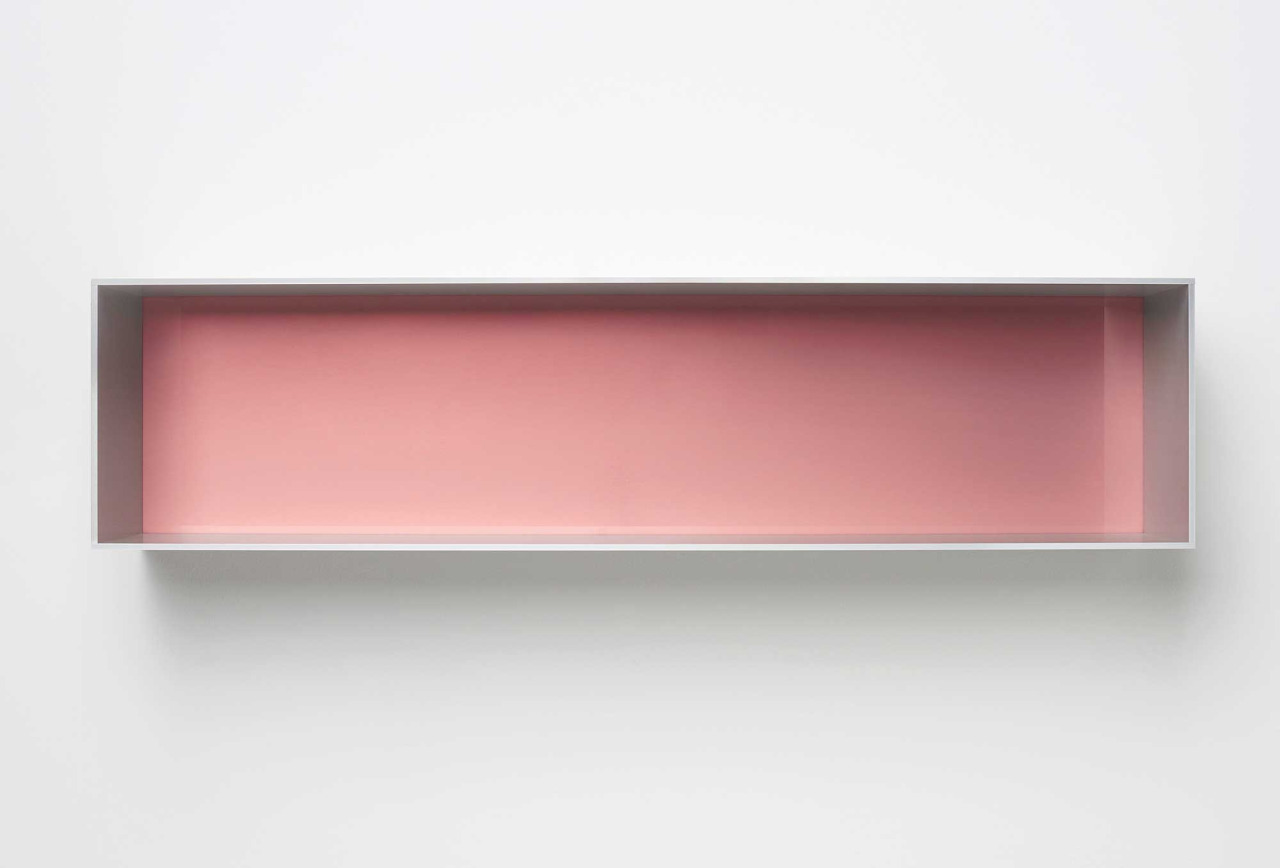 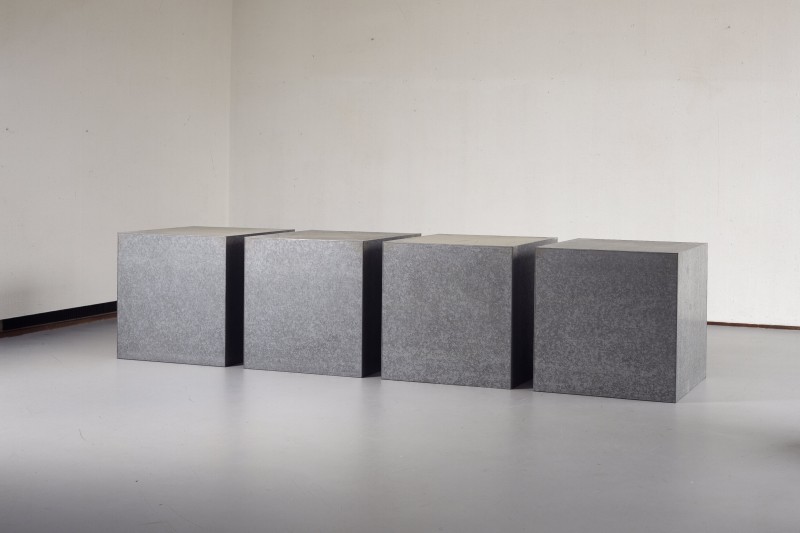 Minimal myth
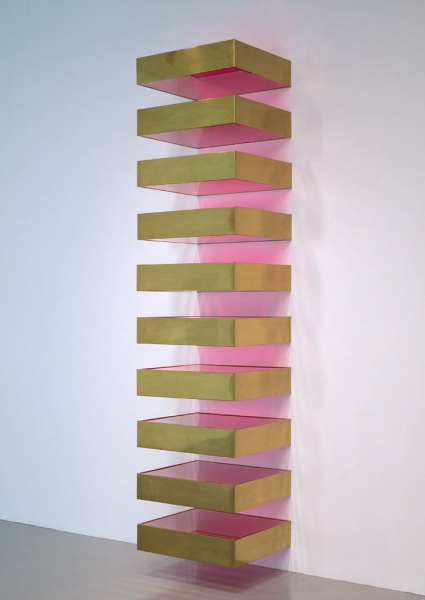 Untitled 1969










http://www.mnuchingallery.com/exhibitions/donald-judd
Carl Andre 1935-
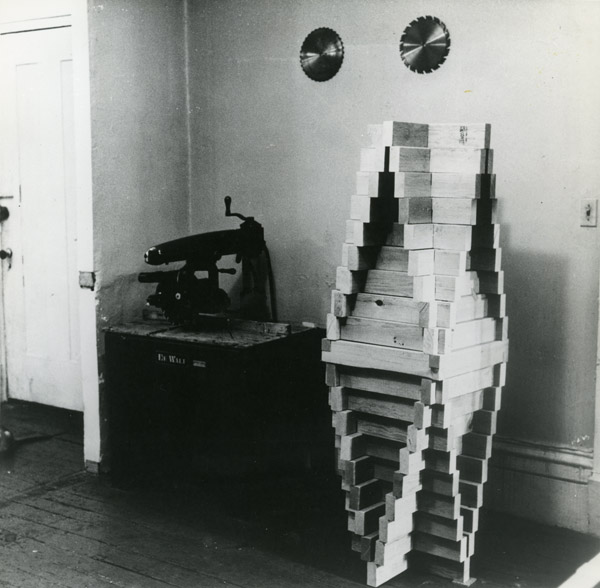 Pyramid 1959
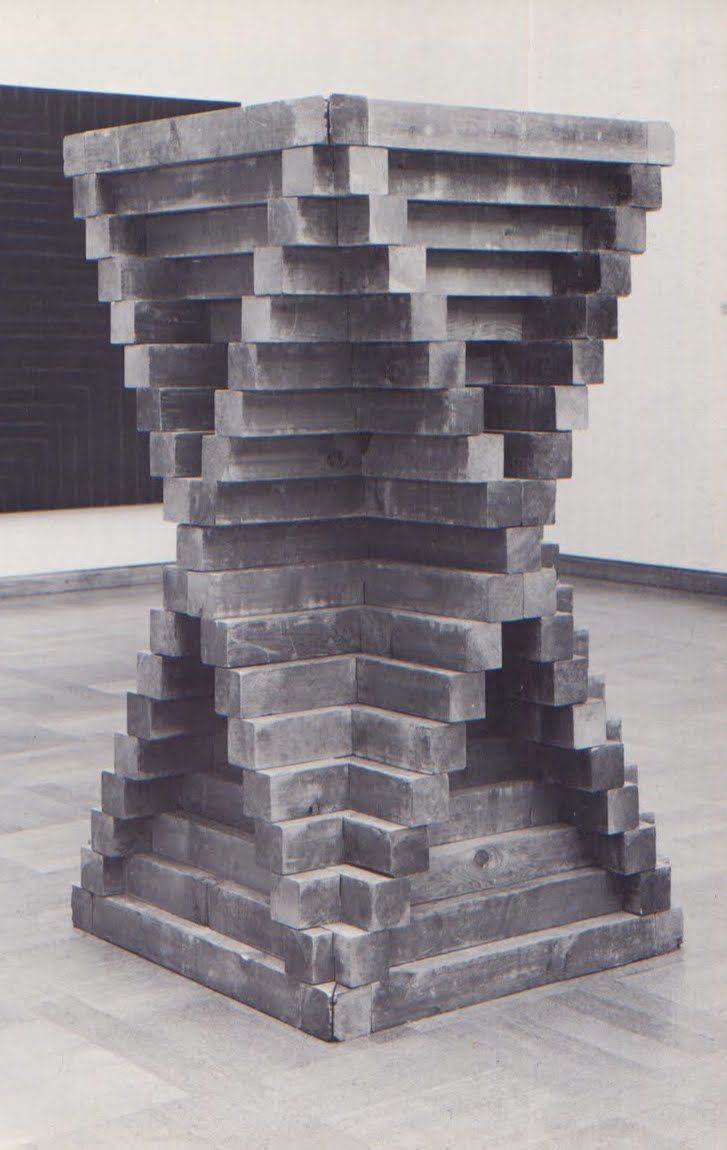 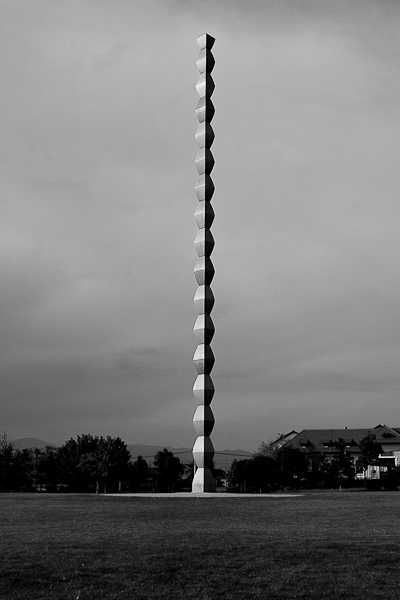 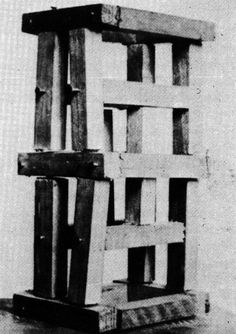 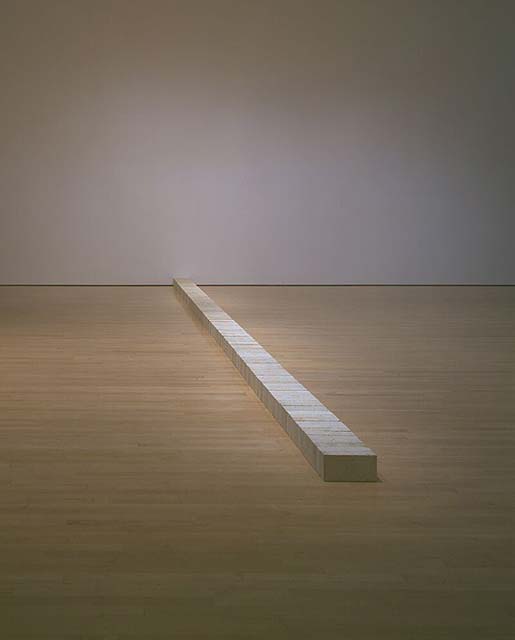 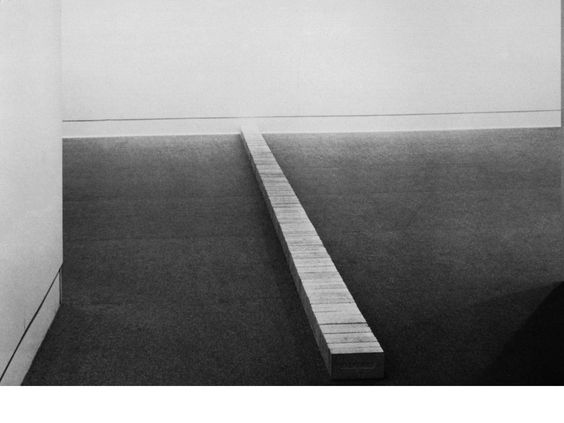 Lever 1966
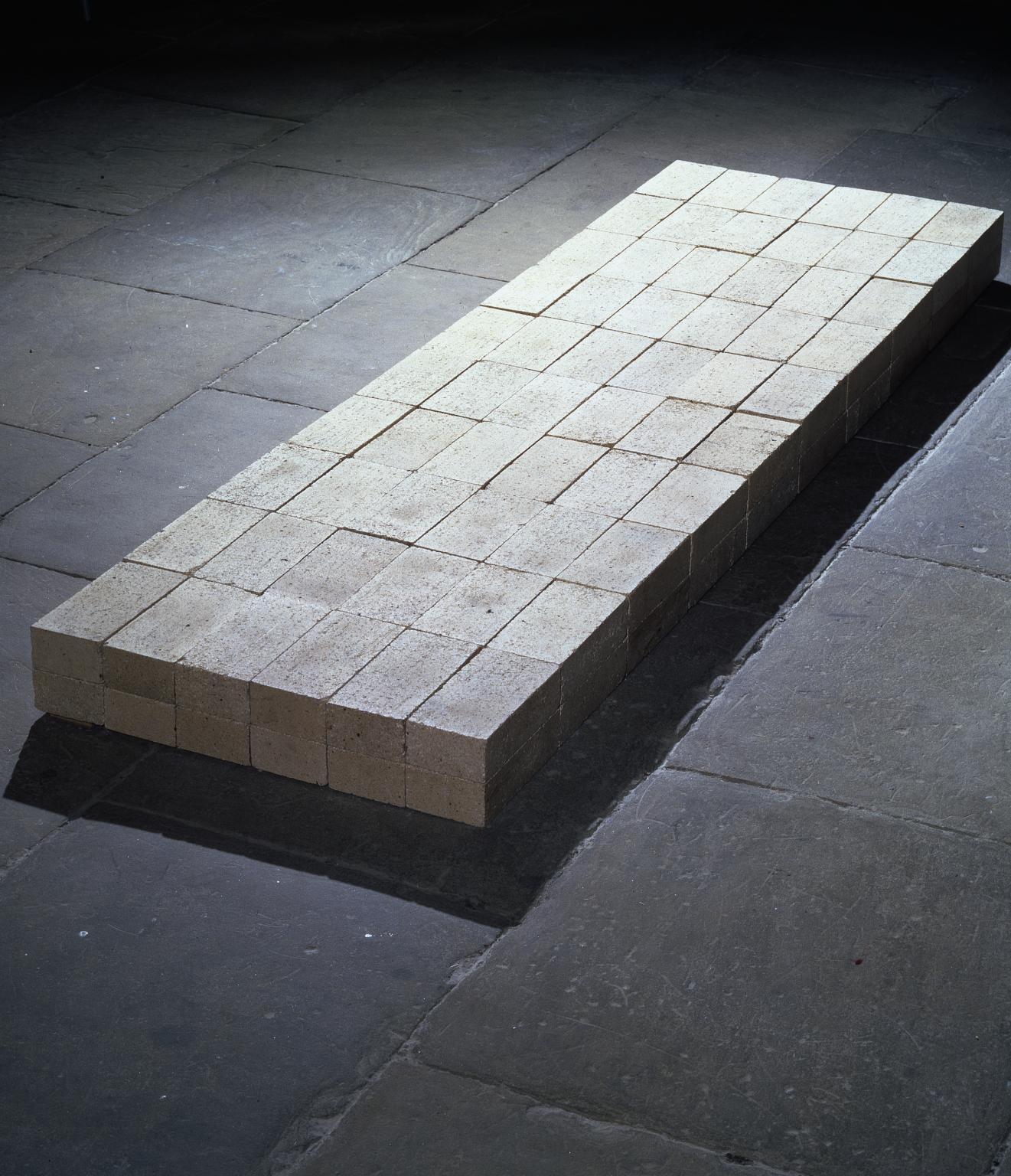 Equivalent VIII 1966
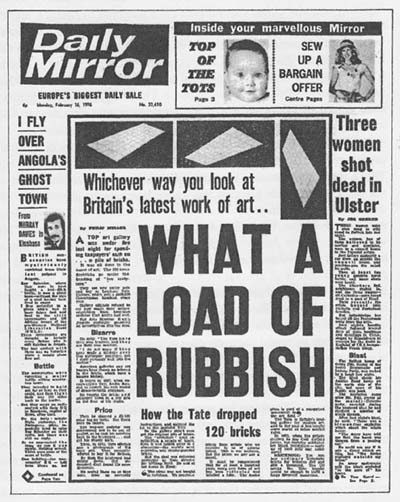 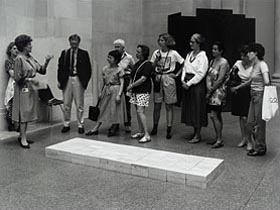 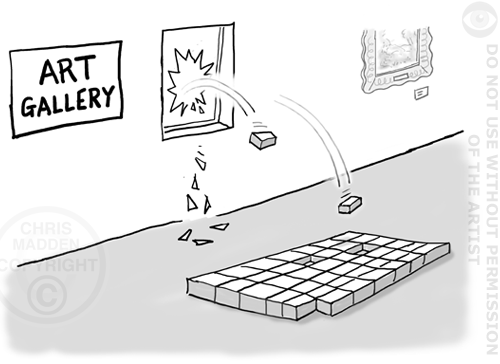 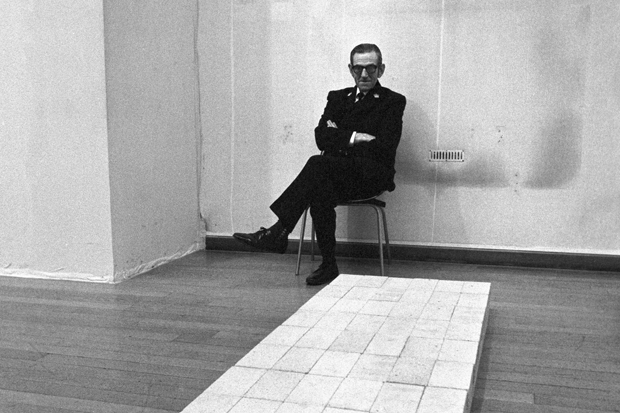 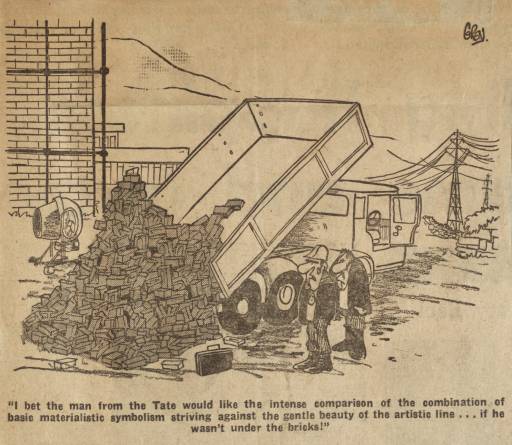 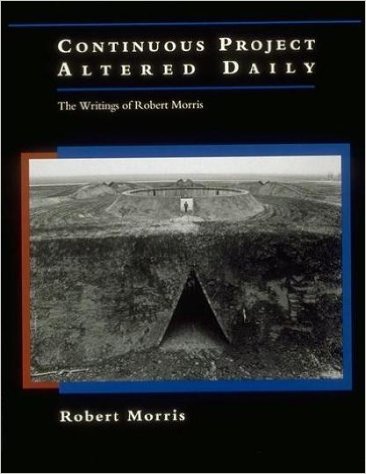 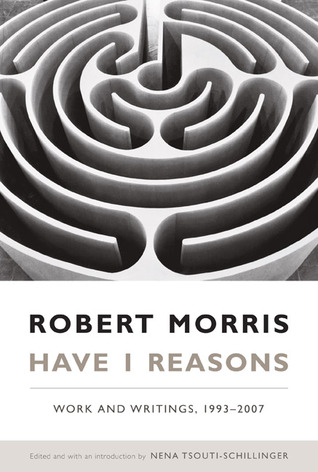 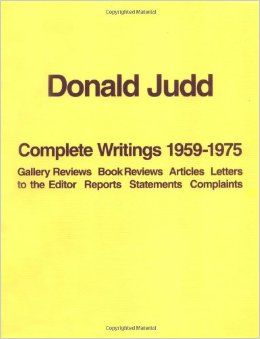 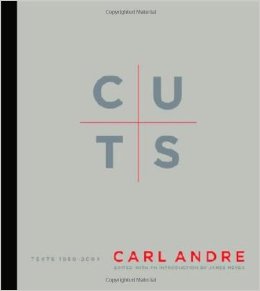 Richard Serra (1939-
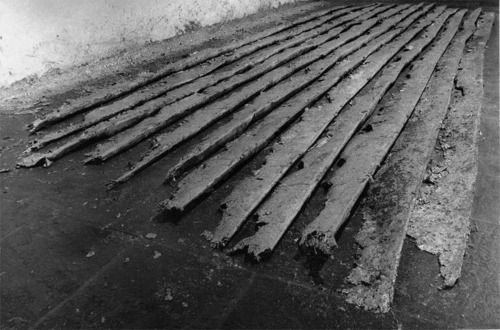 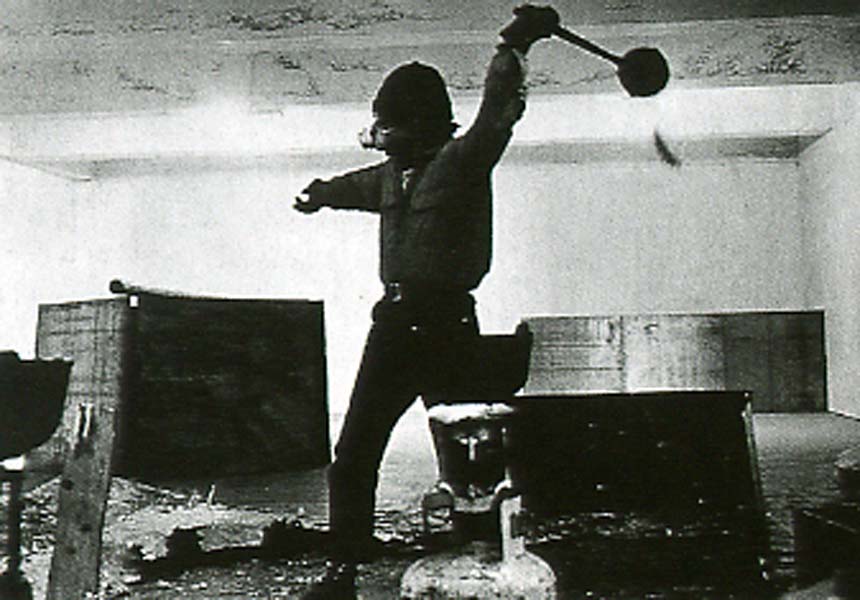 Casting 1969
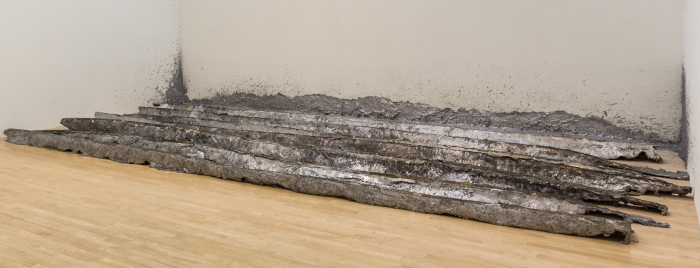 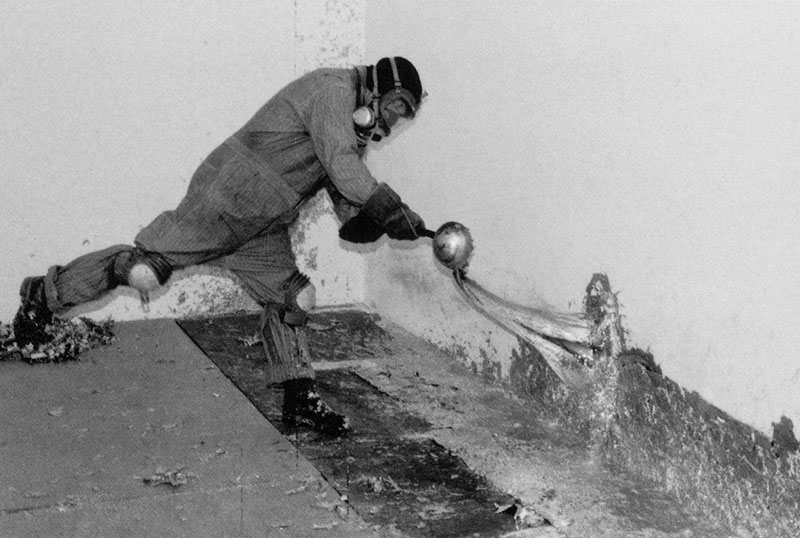 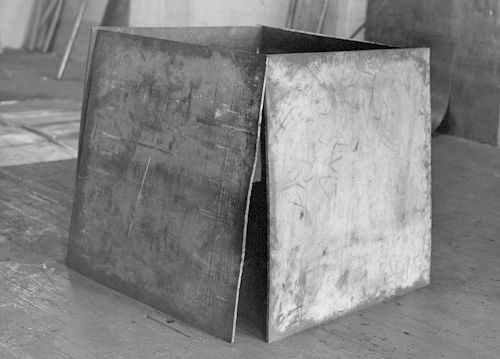 One top prop 1974-75
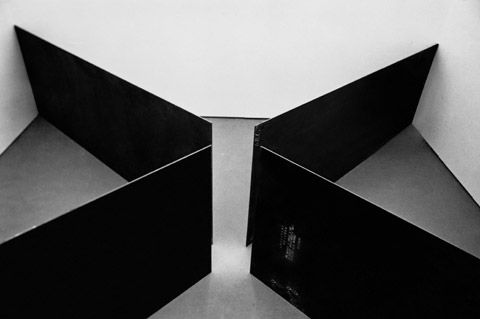 Circuit 1972
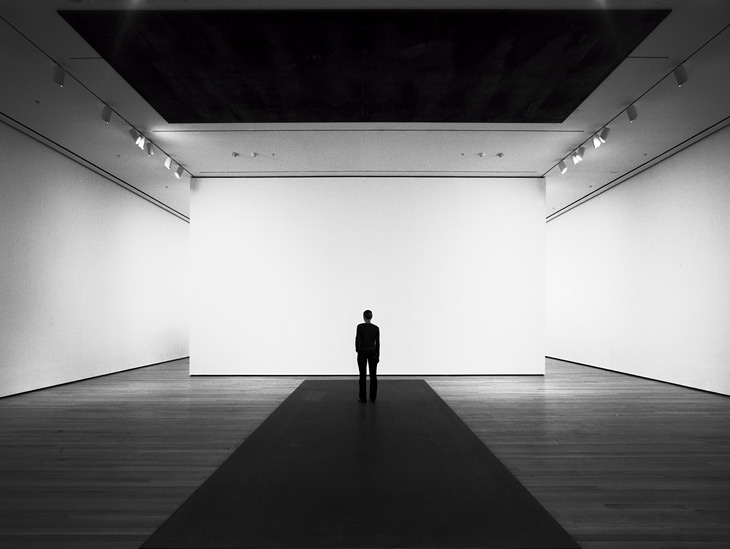 Delineator 1974-75
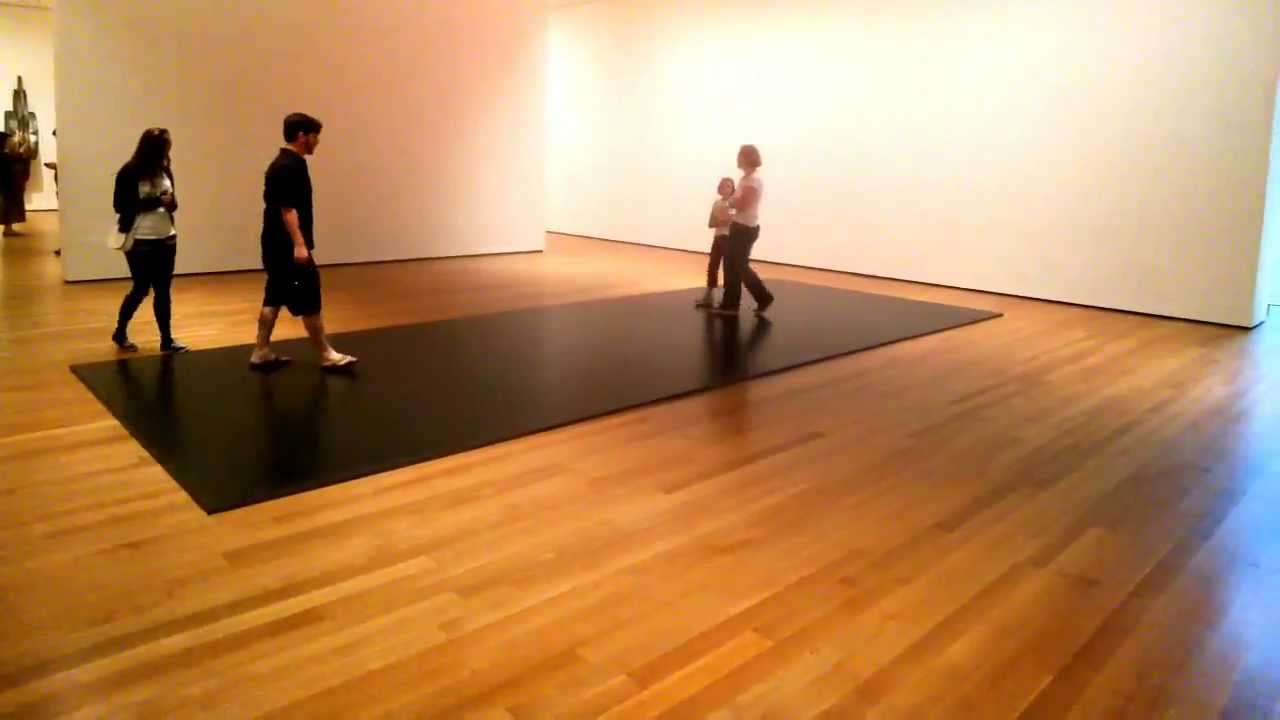 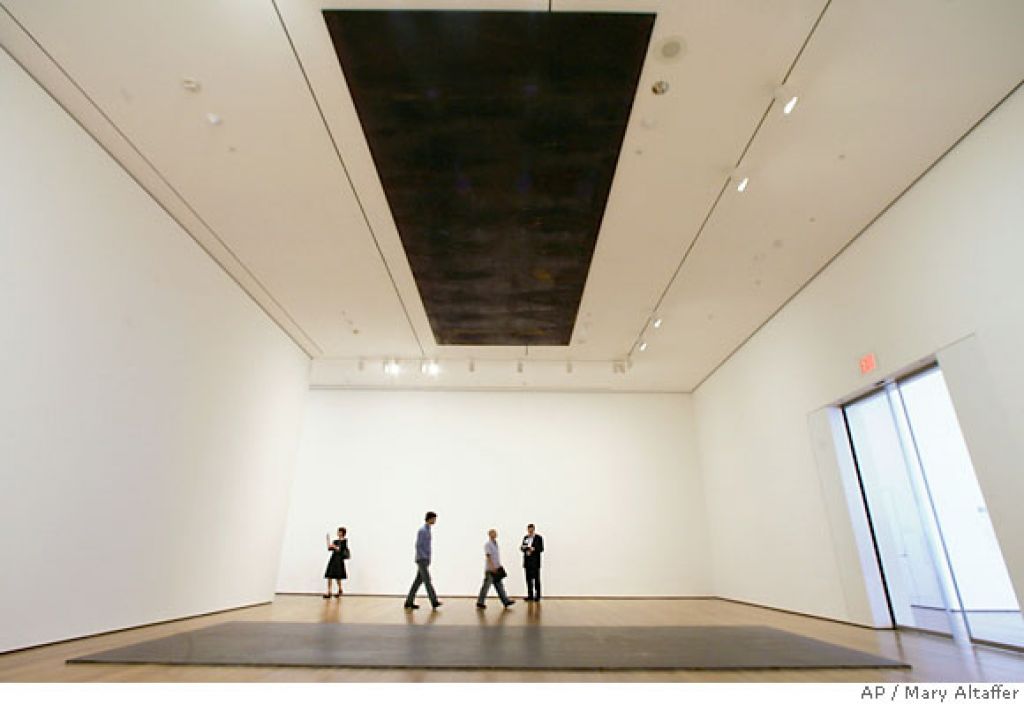 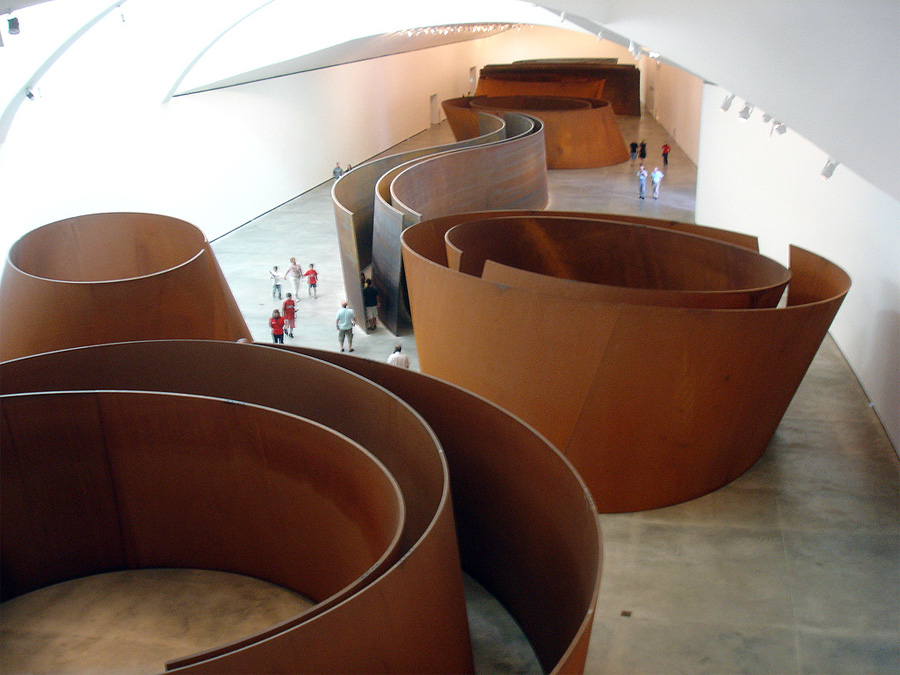 Sol Lewitt 1928-2007
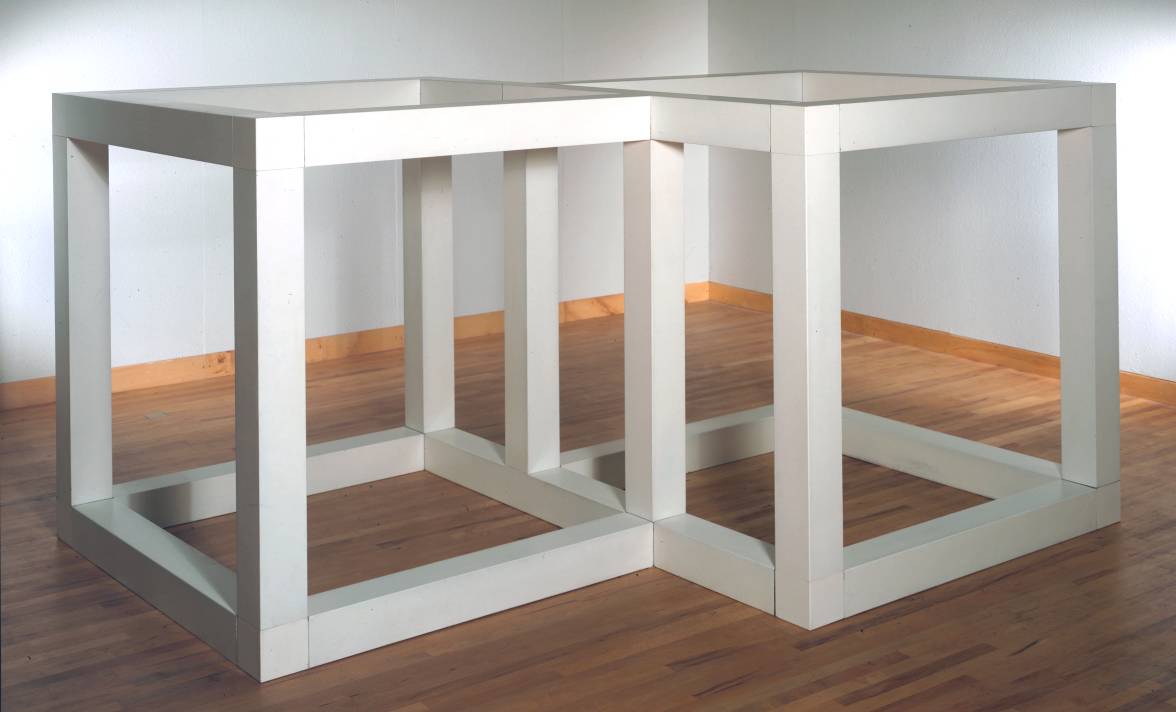 Modular cube 1967
Modular open cube 1967
Incomplete open cubes 1974
Wall drawing 289, 1978
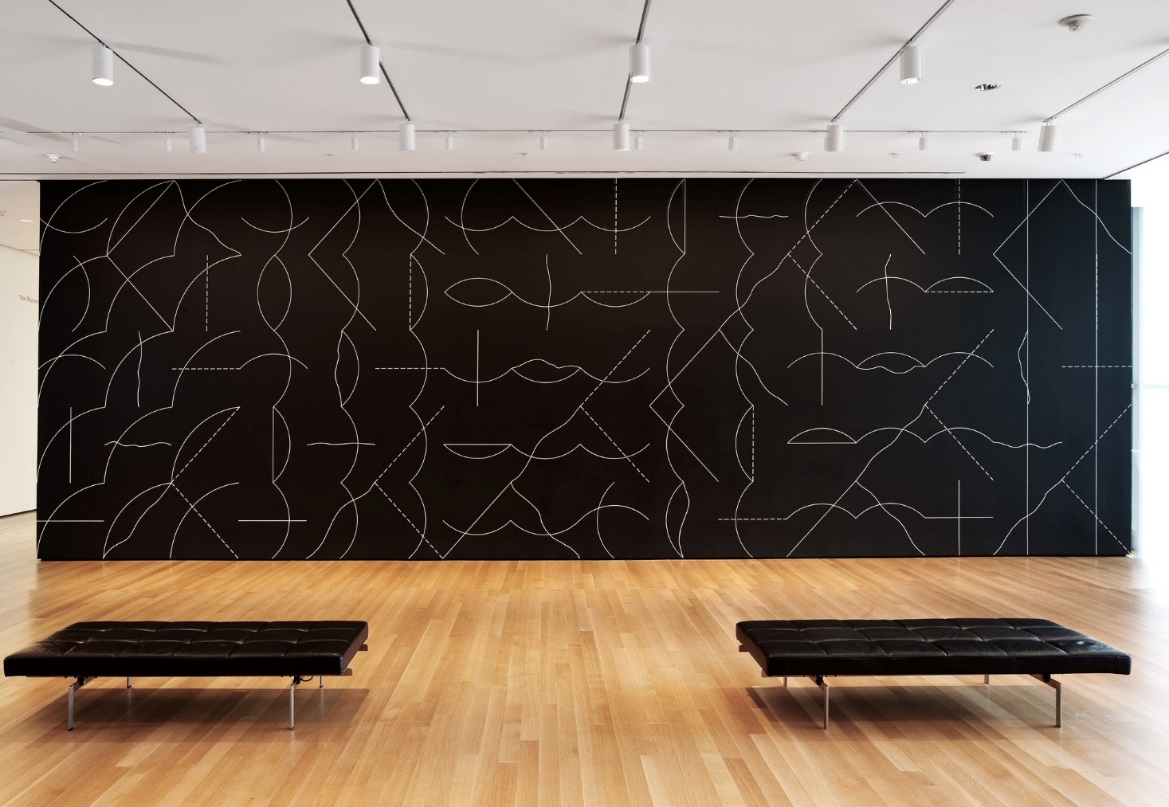 “Those who understand art only by what it looks like often do not understand very much at all.” Sol LeWitt, 1973
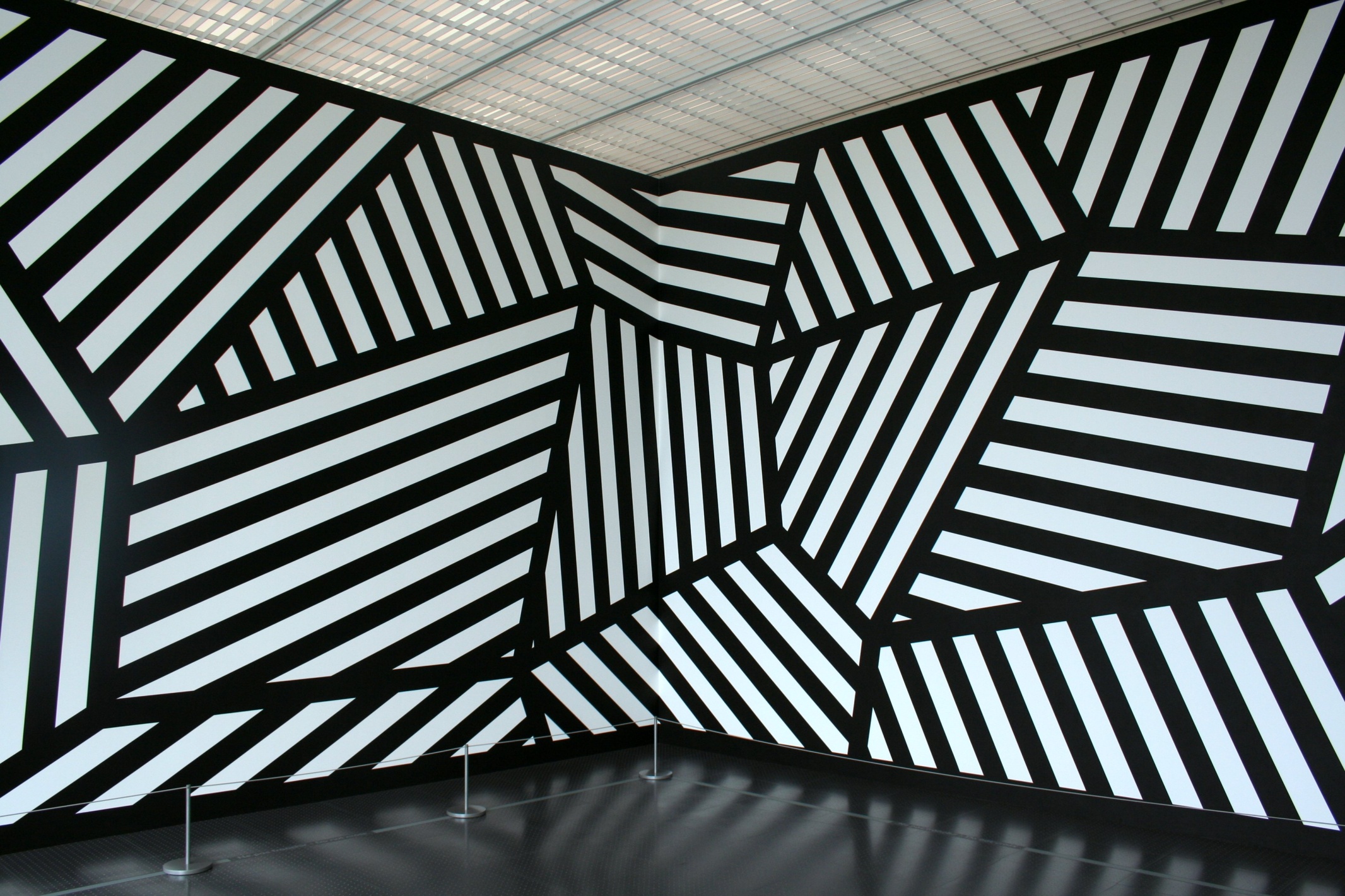 Walter de Maria 1935 - 2013
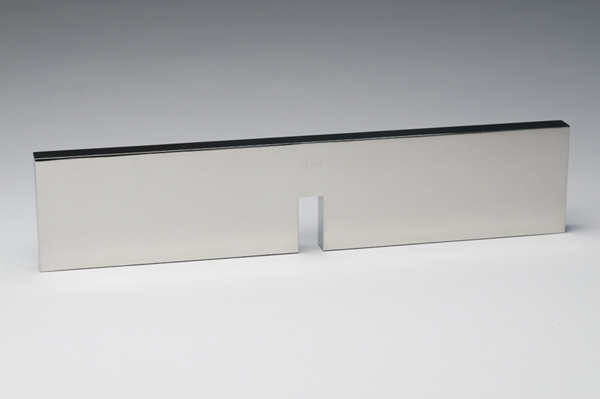 Death wall 1965
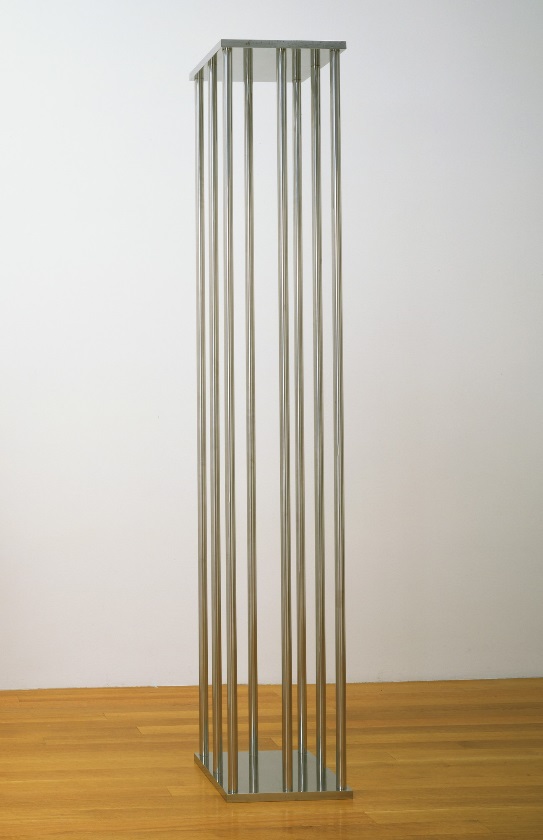 Cage II, 1965
Lightning Field 1977
Light and Space movement
Larry Bell 1939 -
Untitled 1967
Robert Irwin 1928 -
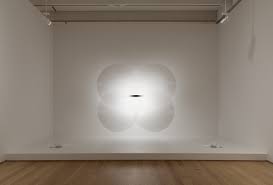 Untitled 1969
James Turrell 1943-
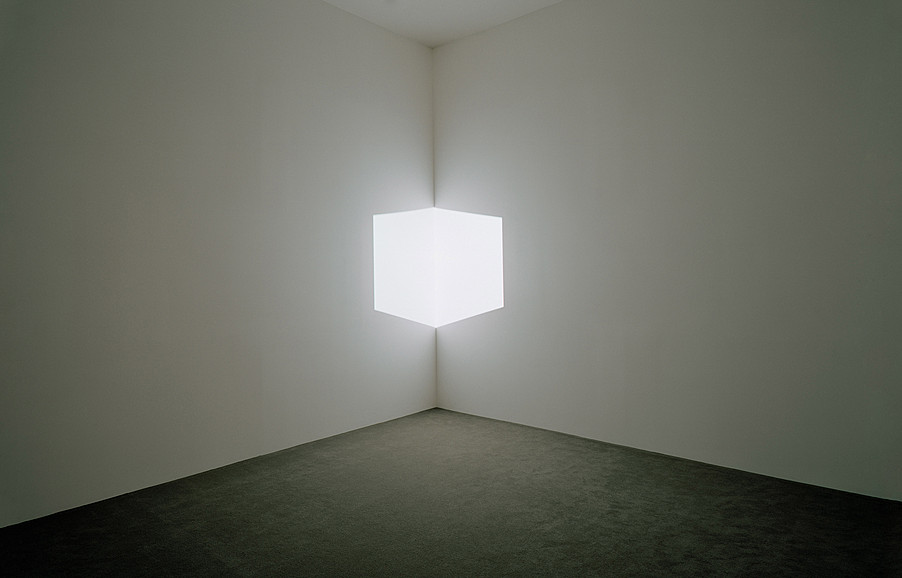 Afrum Proto  1966
James Turrell
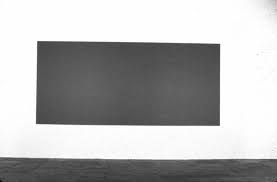 Laar 1976
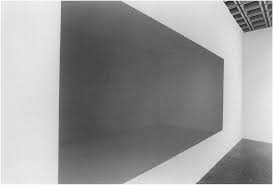 John McCracken 1934-2011
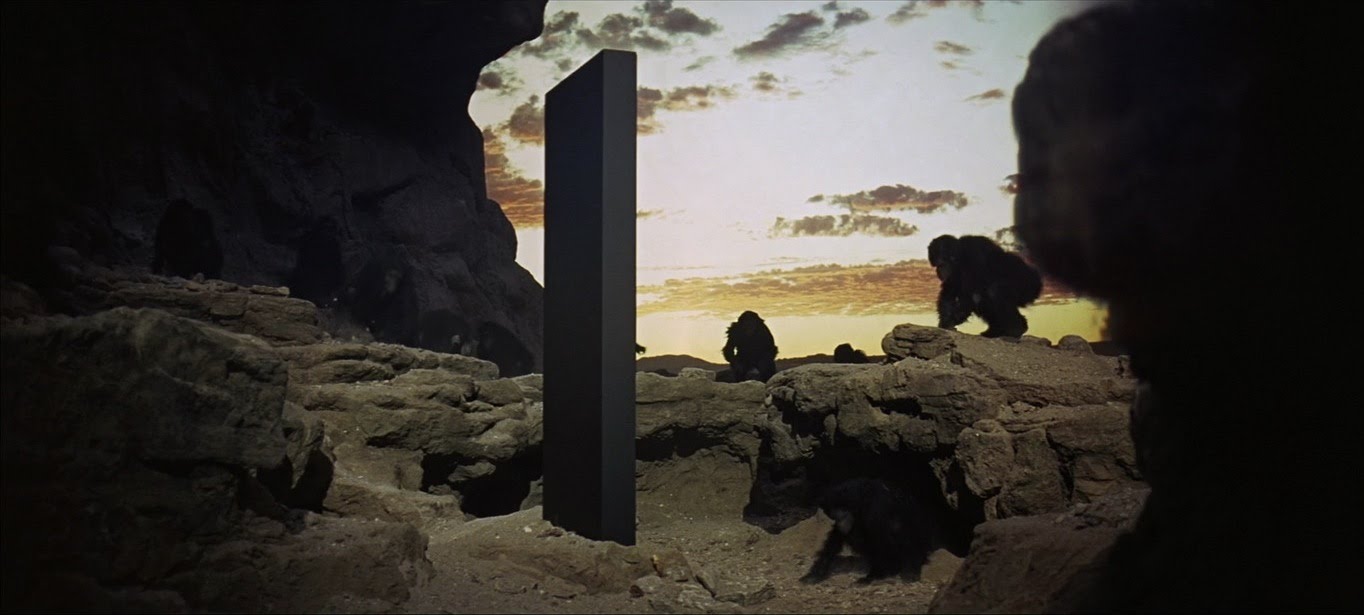 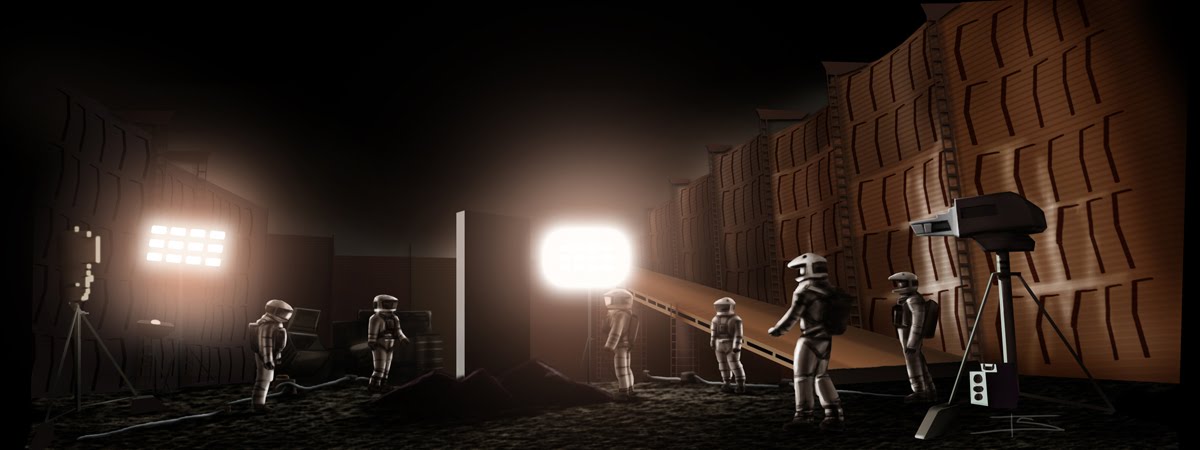 Georg Karl Pfahler 1926-2002
Farbraum objekte
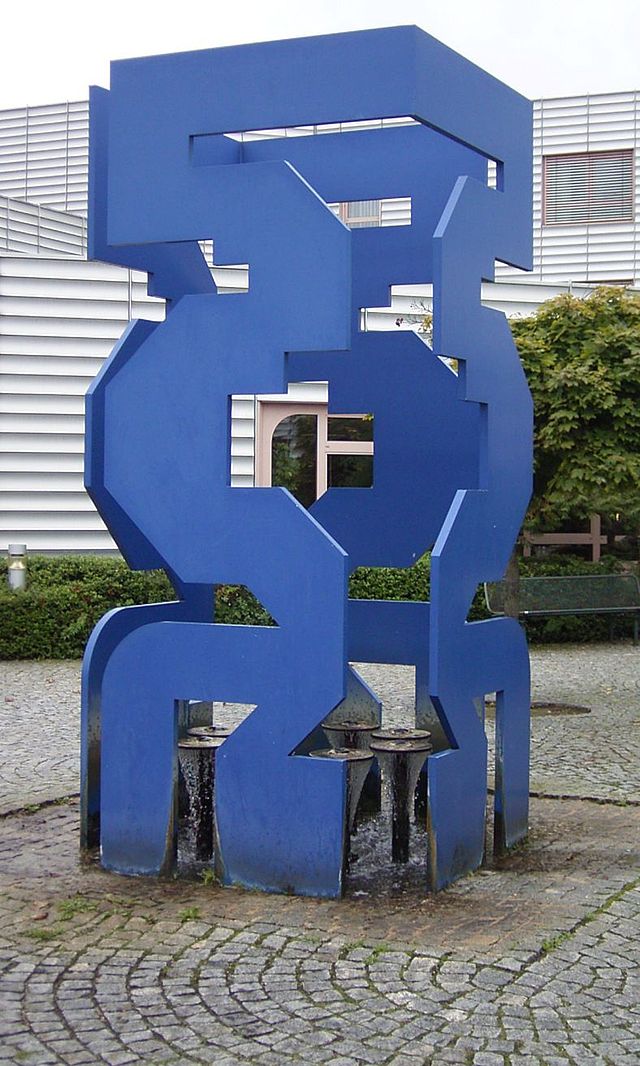 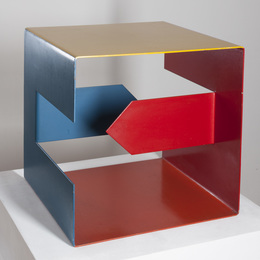 Max Bill 1908-1994
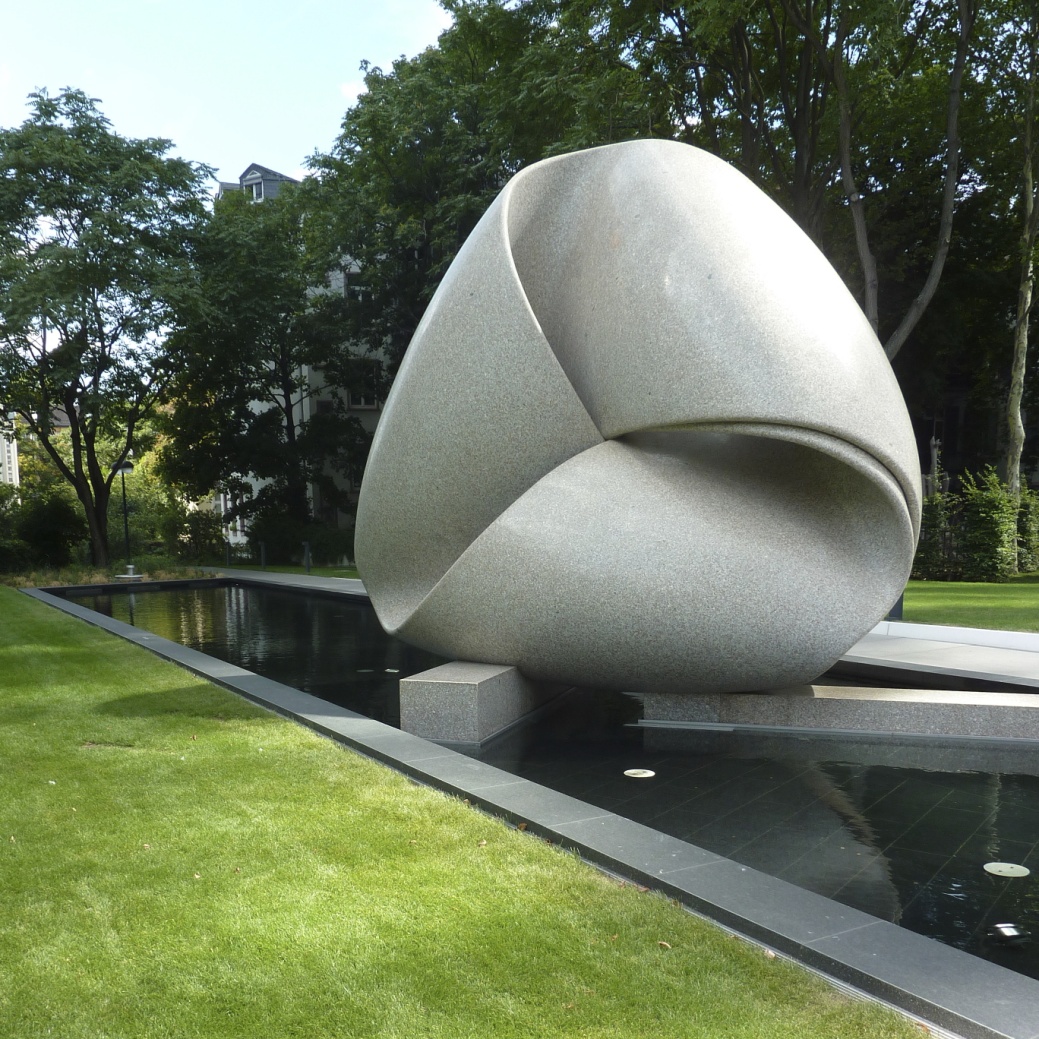 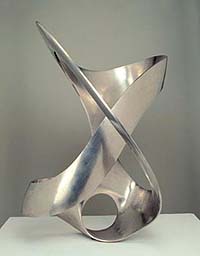 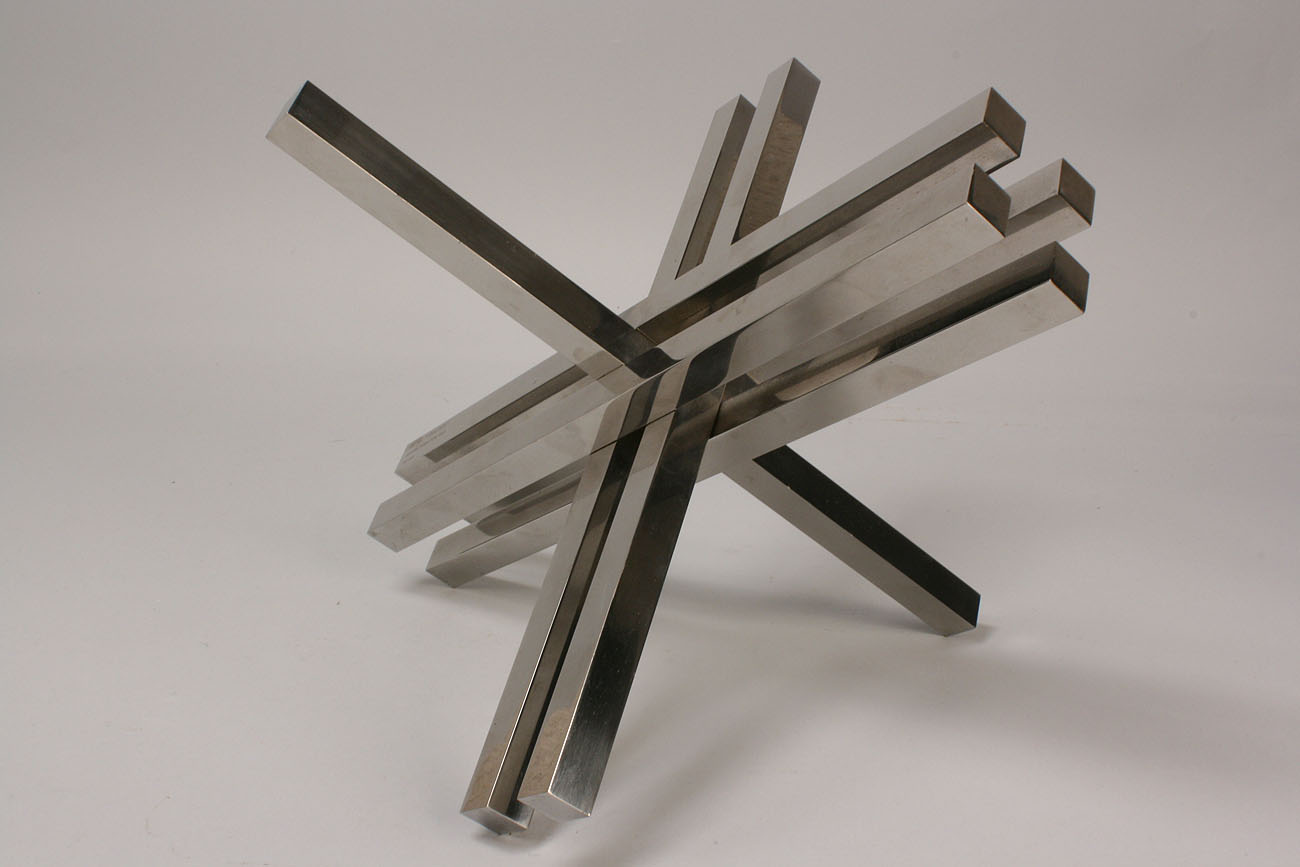 Postminimalismus
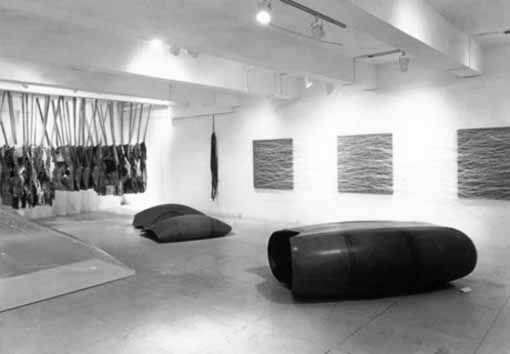 Výstava Eccentric abstraction New York 1966
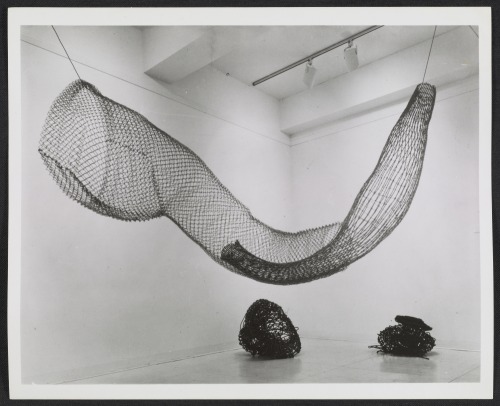 Eva Hesse 1936-1970
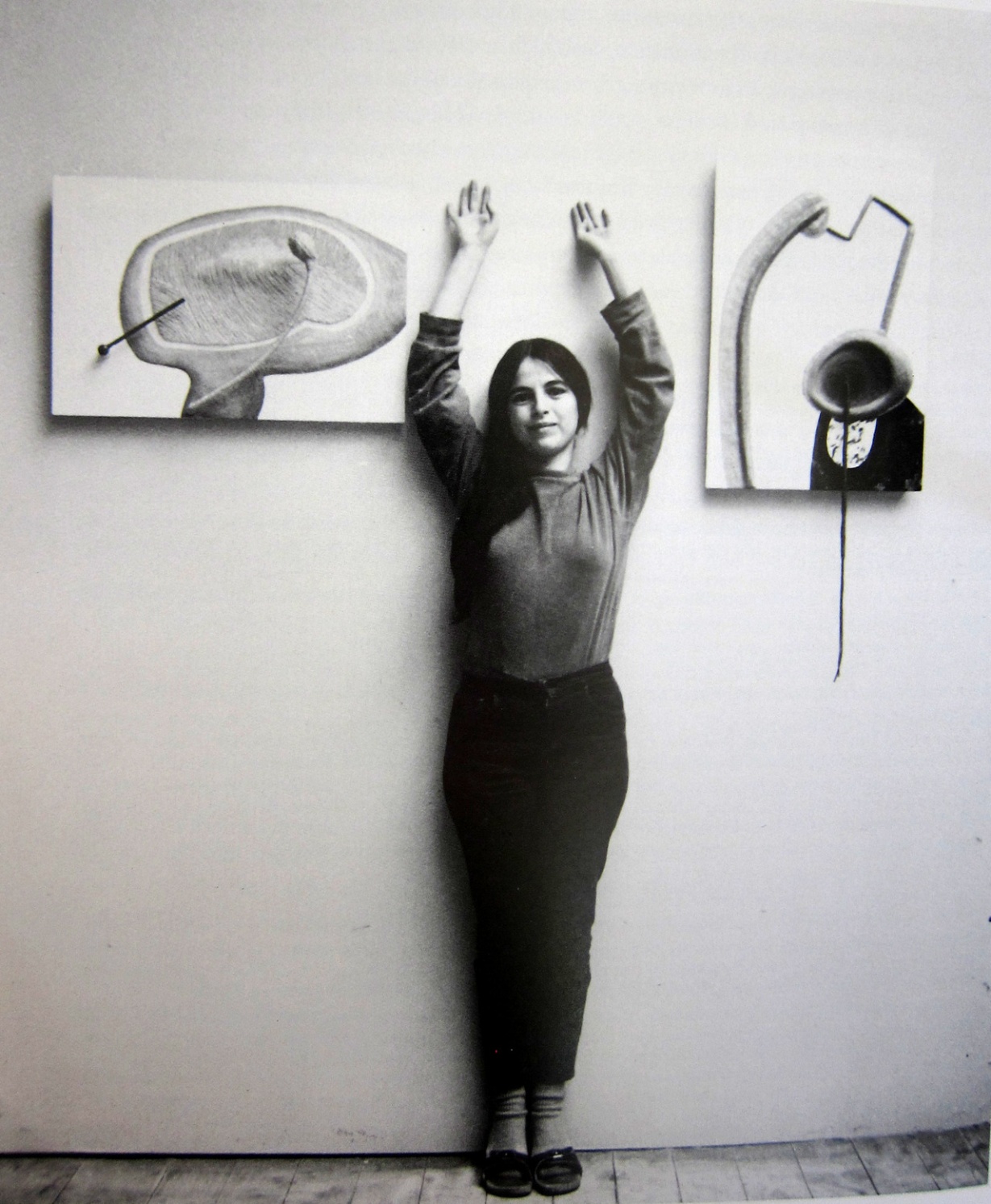 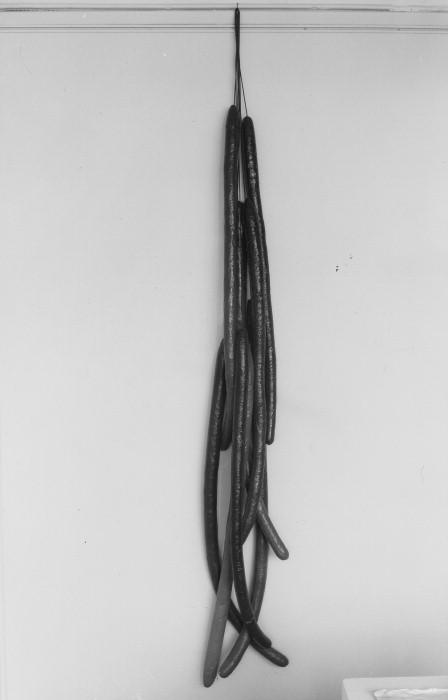 Several III 1965
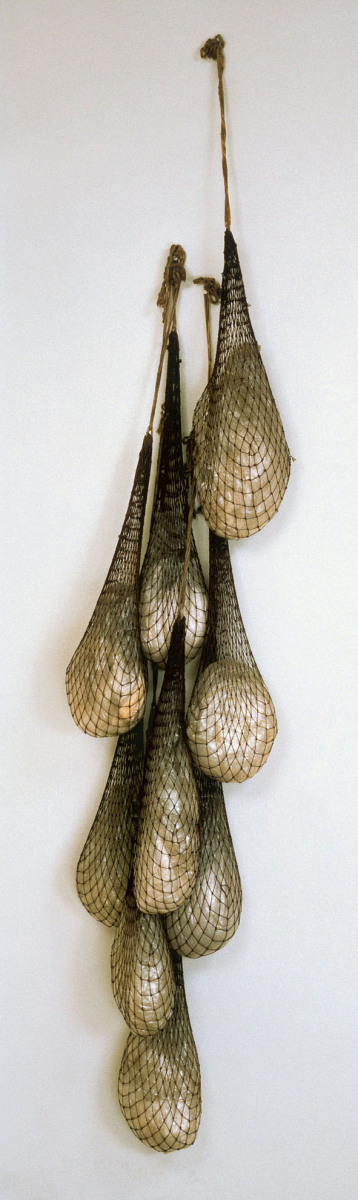 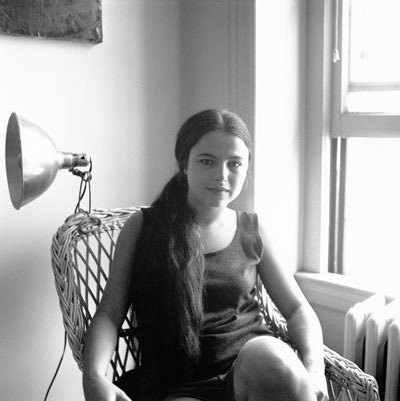 Untitled or not yet 1966
Stratum 1967-68
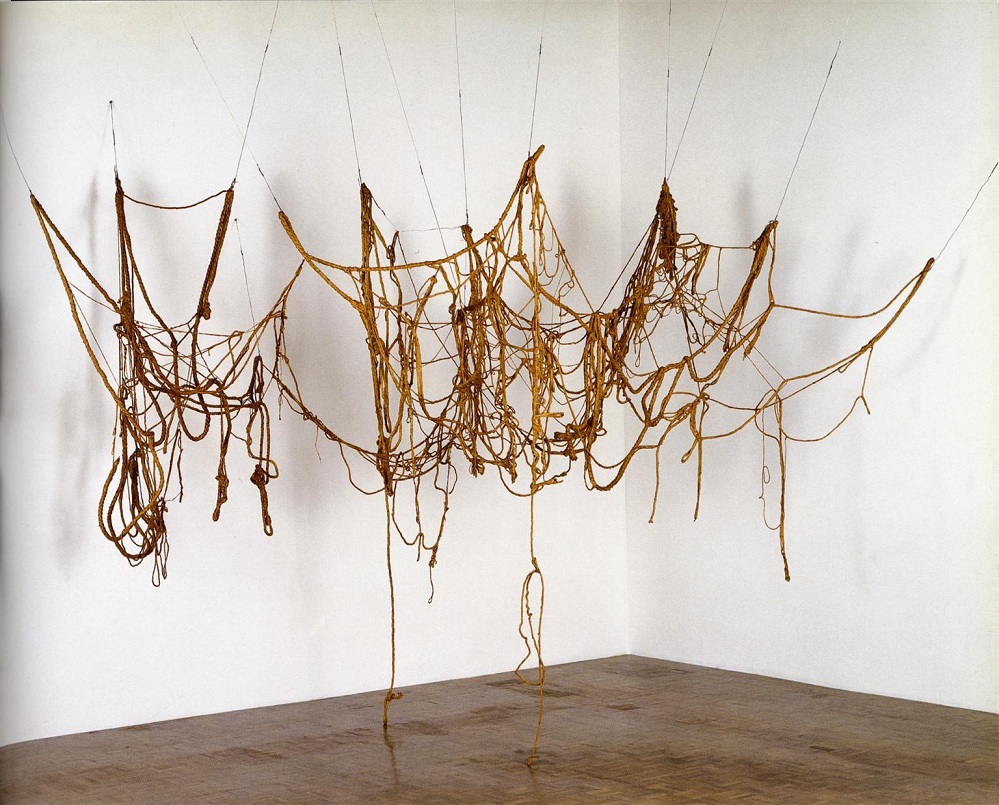 Connection 1969
Right after 1969
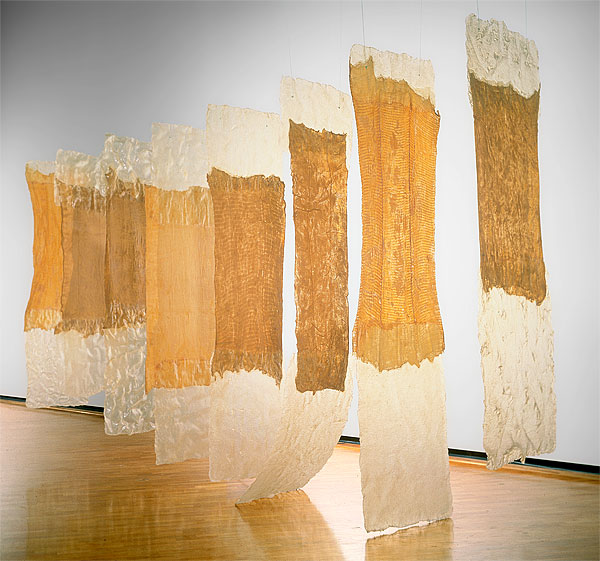 Contingent 1969
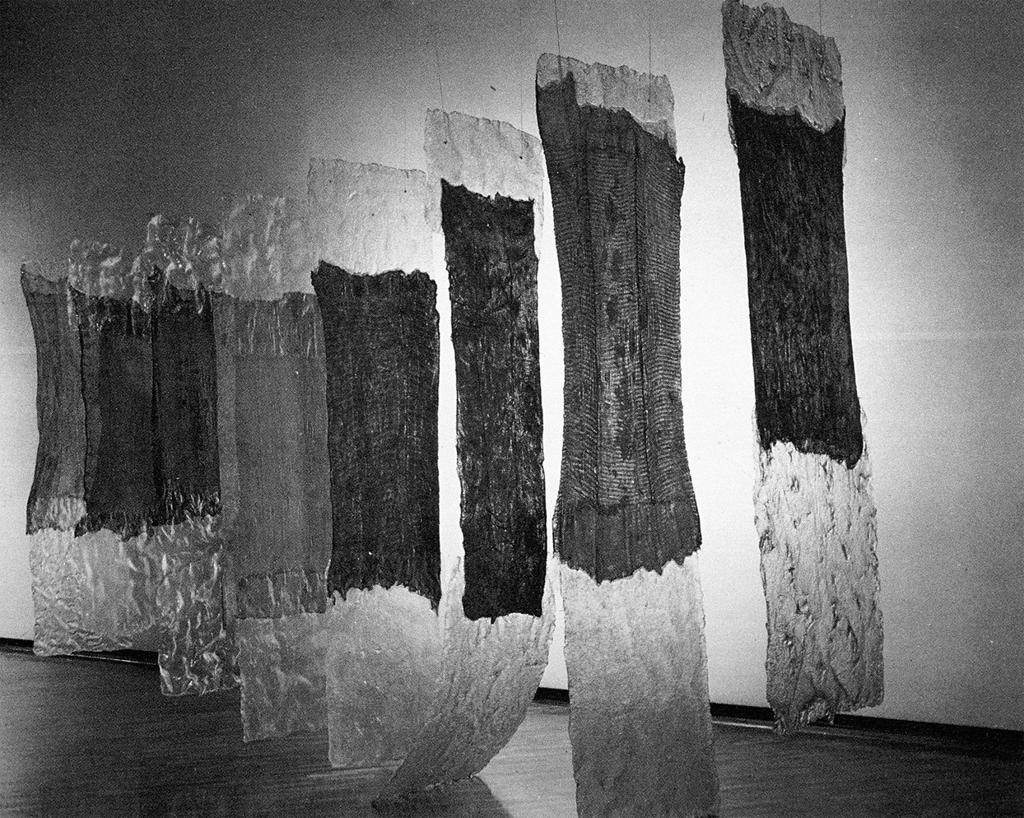 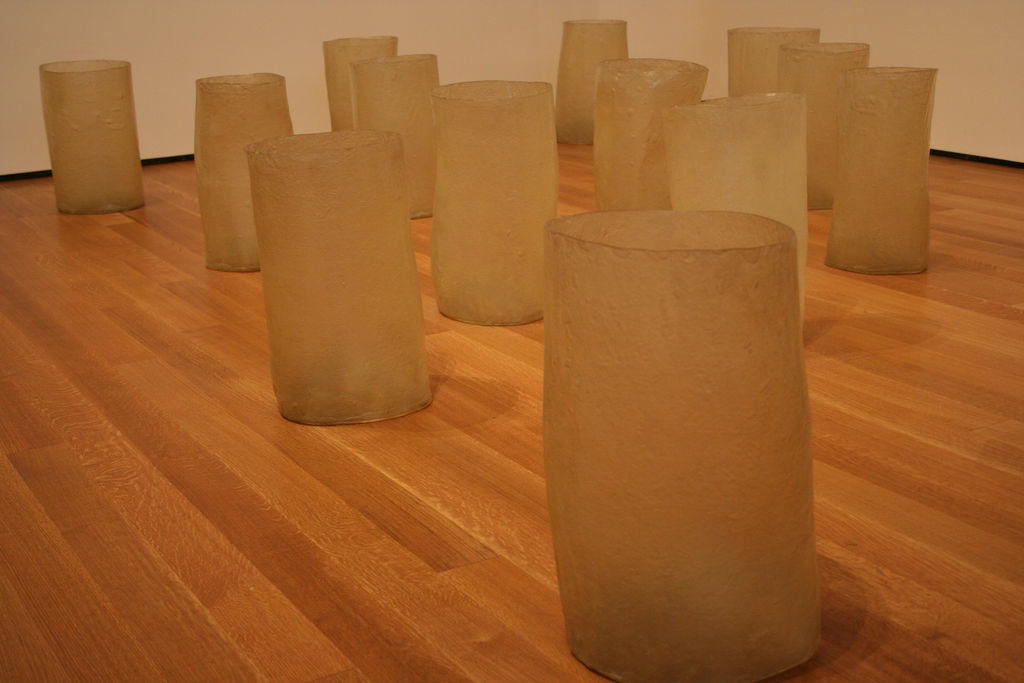 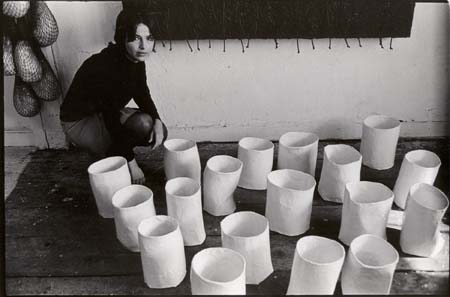 Repetitition Nineteen III
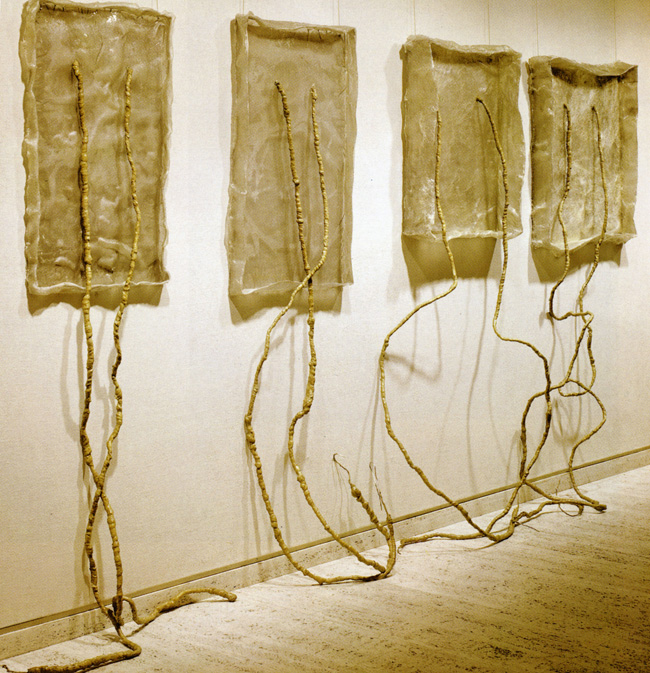 Untitled 1970
http://www.mnuchingallery.com/exhibitions/donald-judd
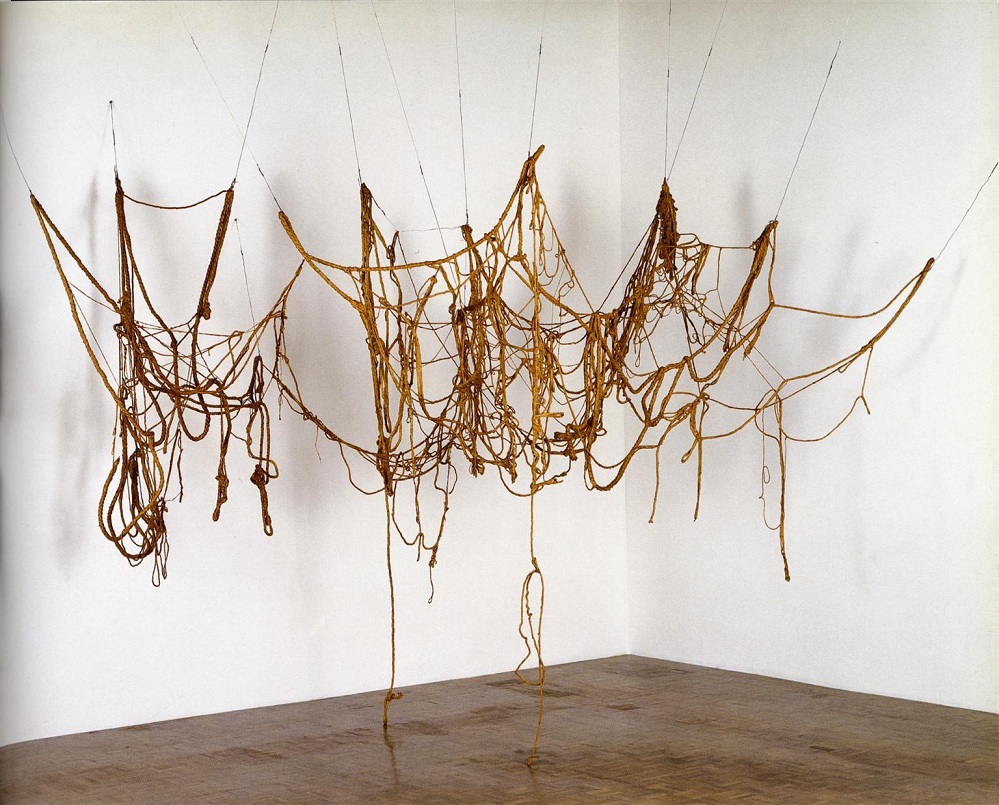 https://www.youtube.com/watch?v=d8OYANo8Sdg
Unitled 1967-69
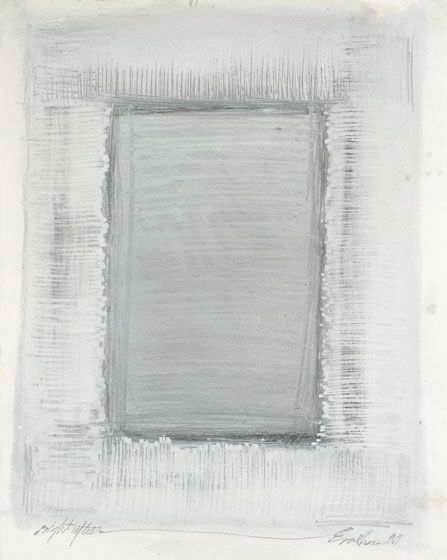 Yayoi Kusama 1929-
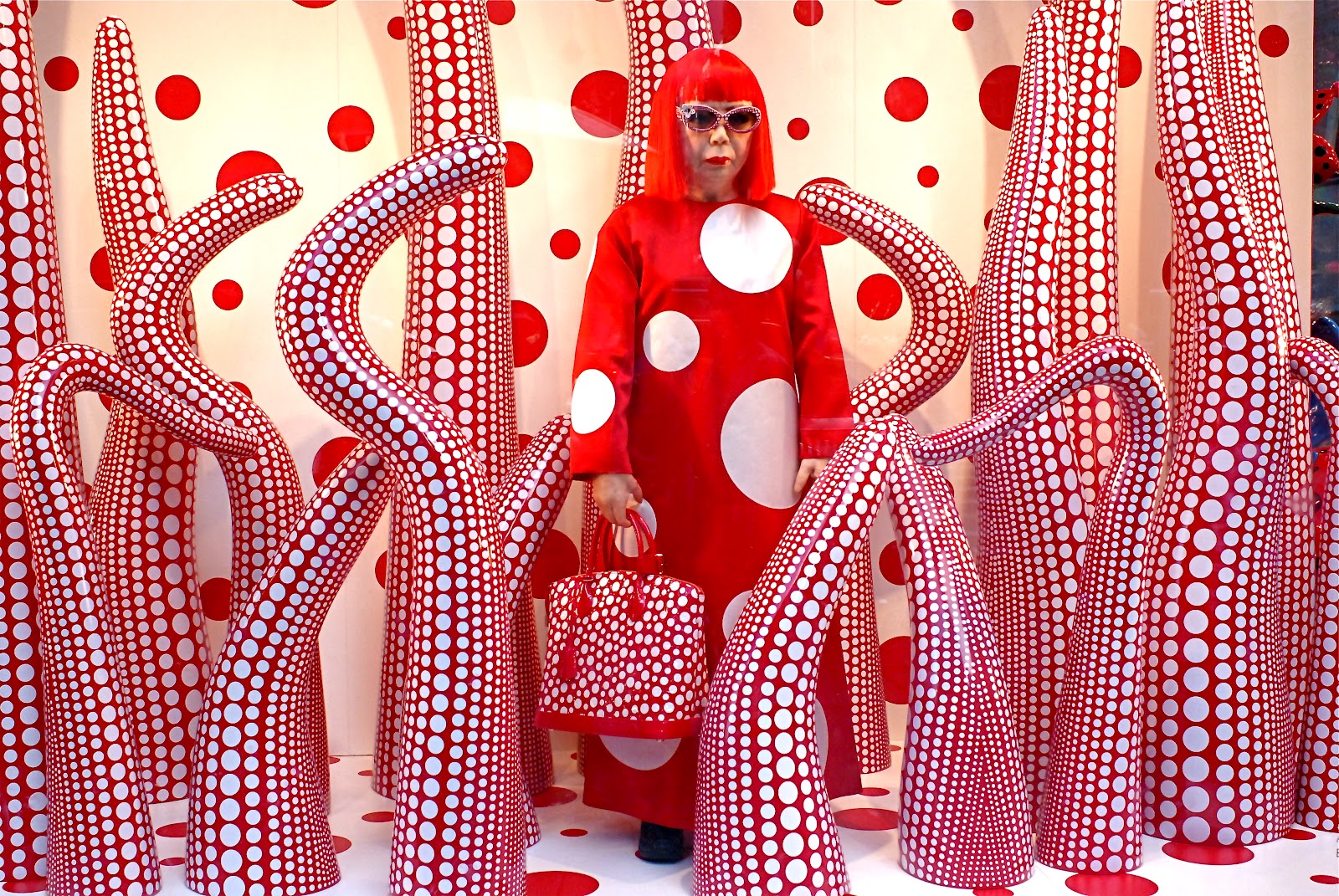 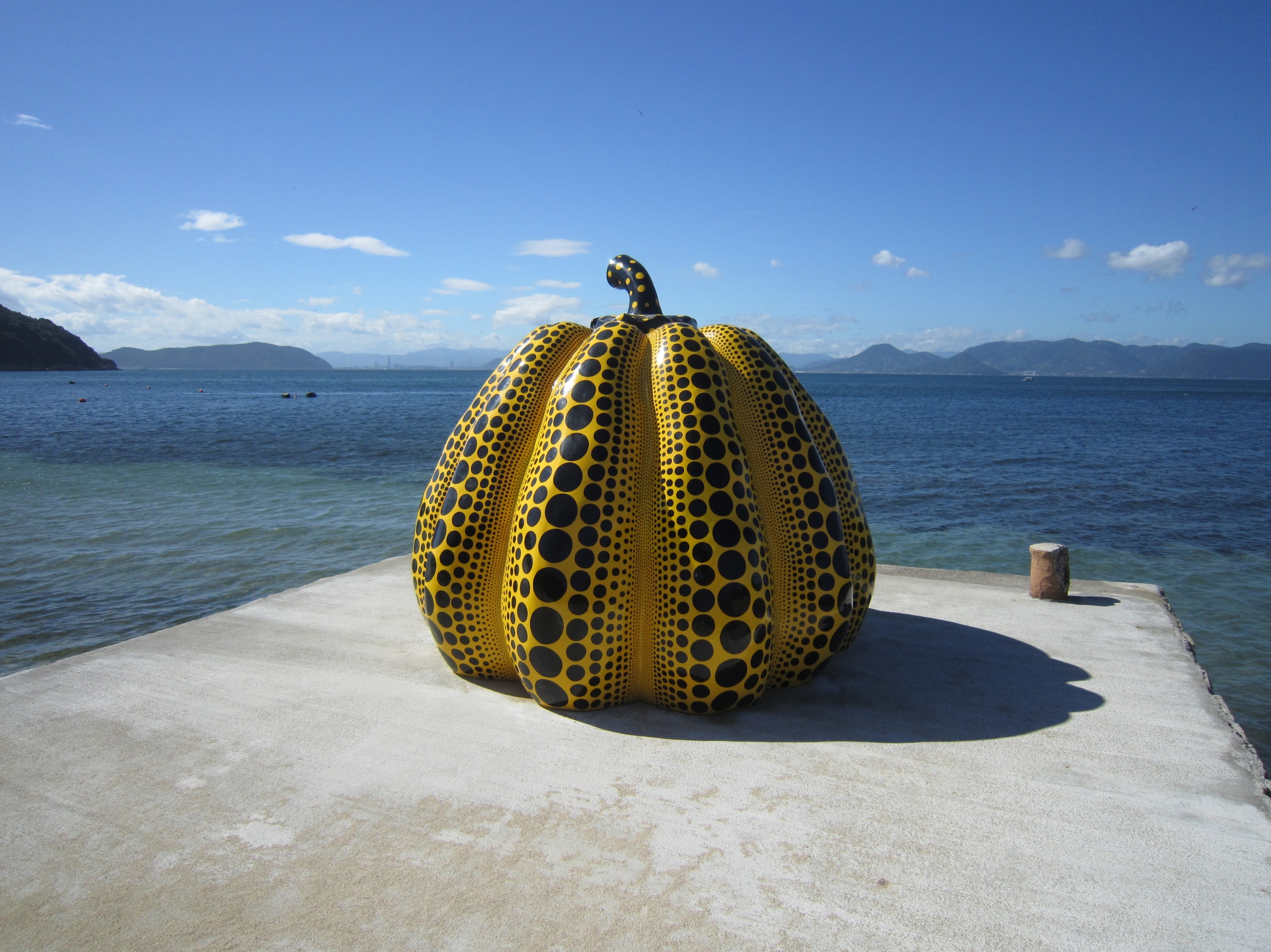 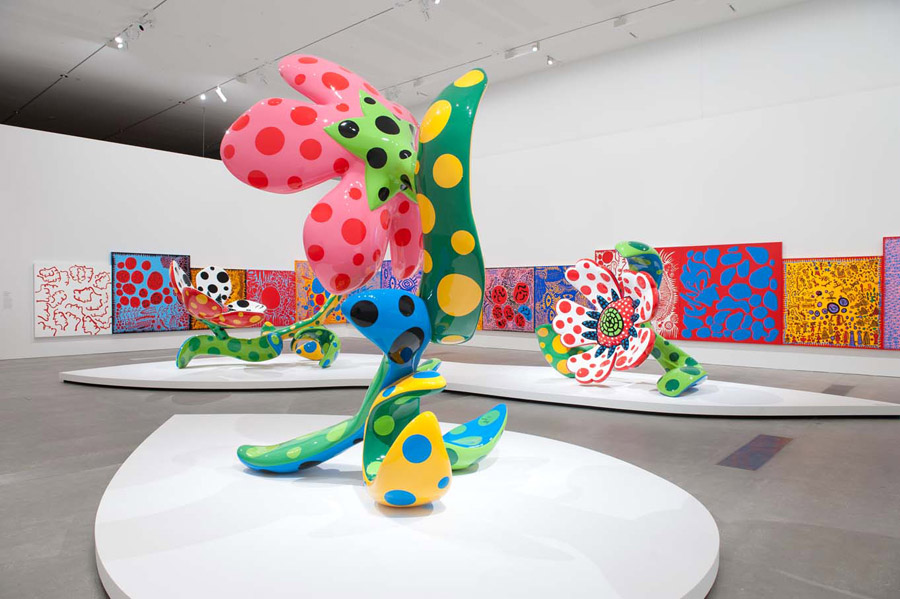 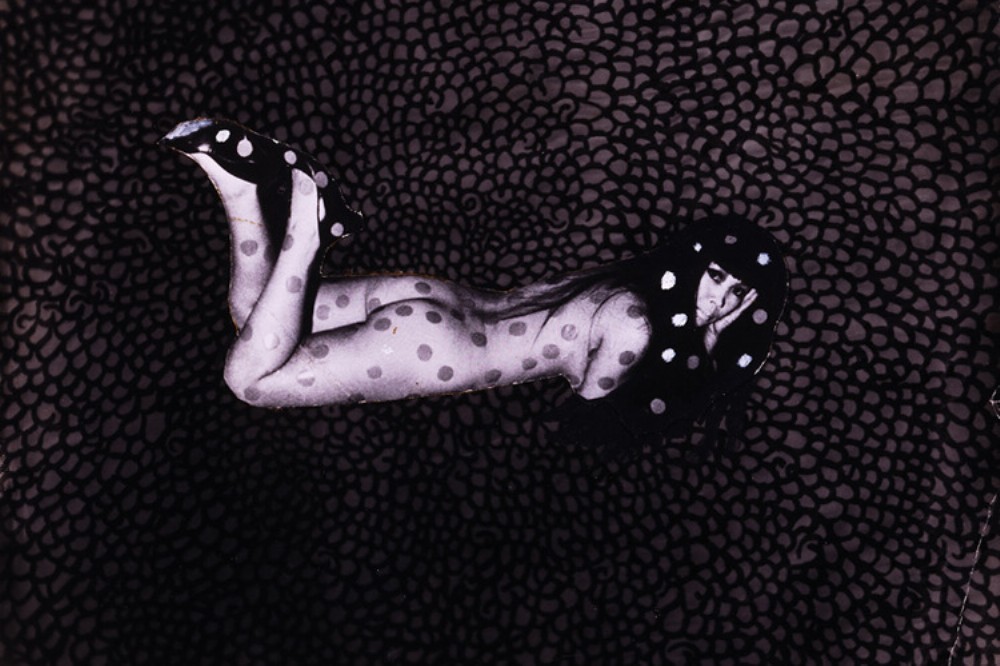 https://www.youtube.com/watch?v=n6wnhLqJqVE
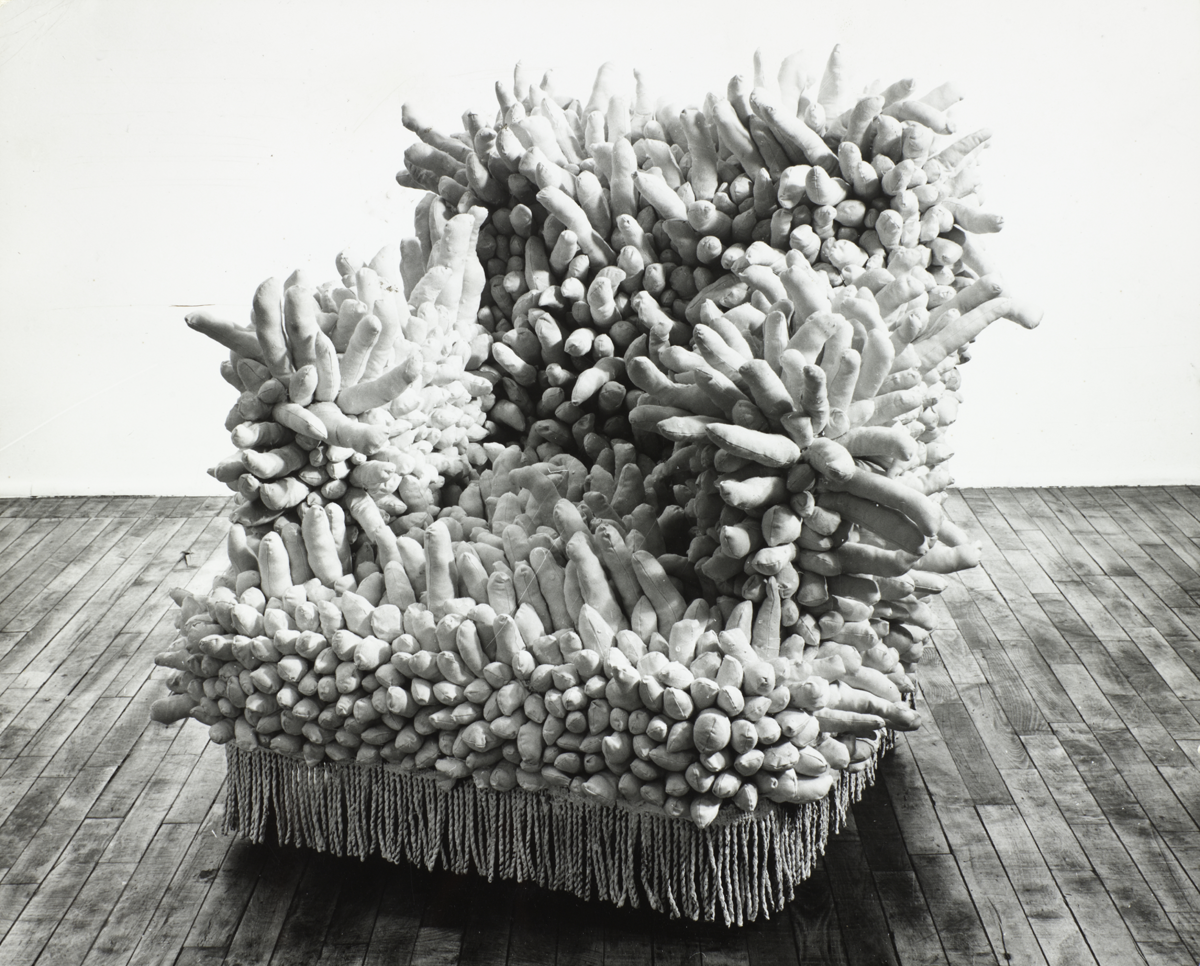 Accumulation no. 1, 1962
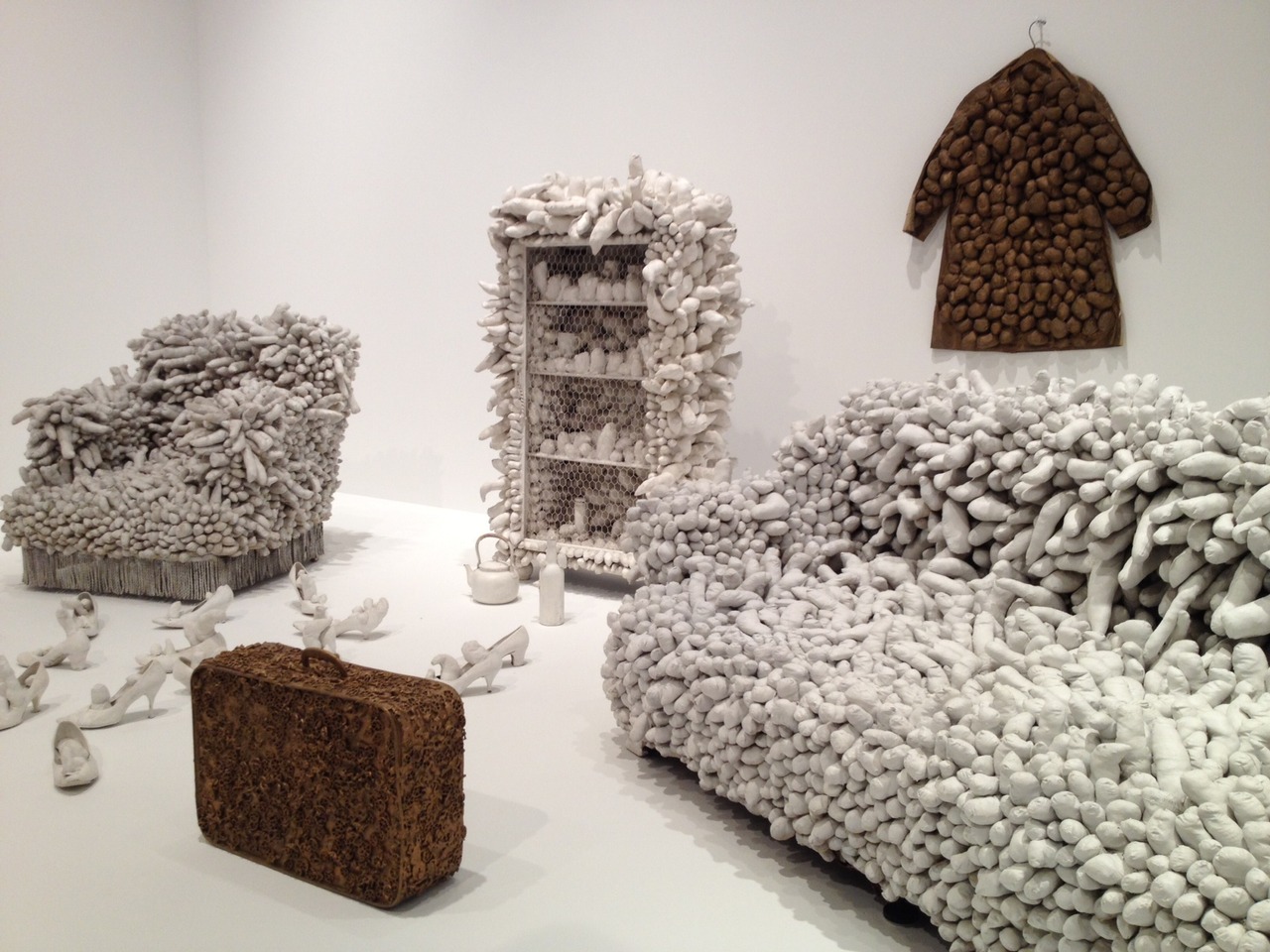